cerebral palsyDefinition
Cerebral 🡪 Hemisphares
Palsy 🡪 Any disorder that imapirs control of body      		movement
None progressive disease of the CNS secondary to a perinatal insult, resulting in varying degrees of motor milestone delay and dysfunction

Incidence
2 – 5 % of live births
Equally occurs among males and females
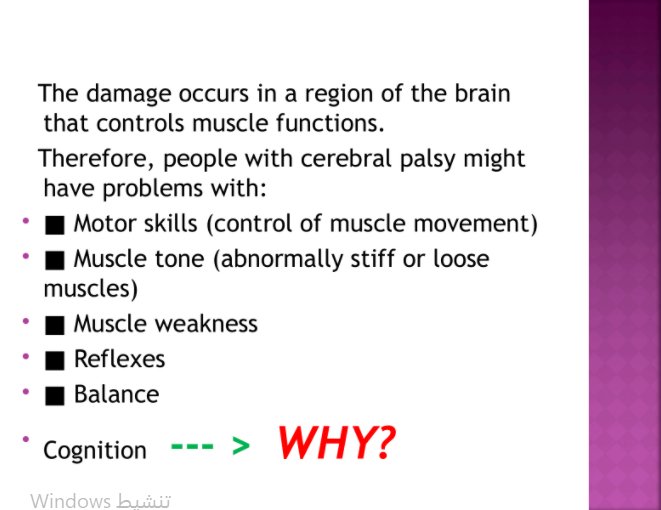 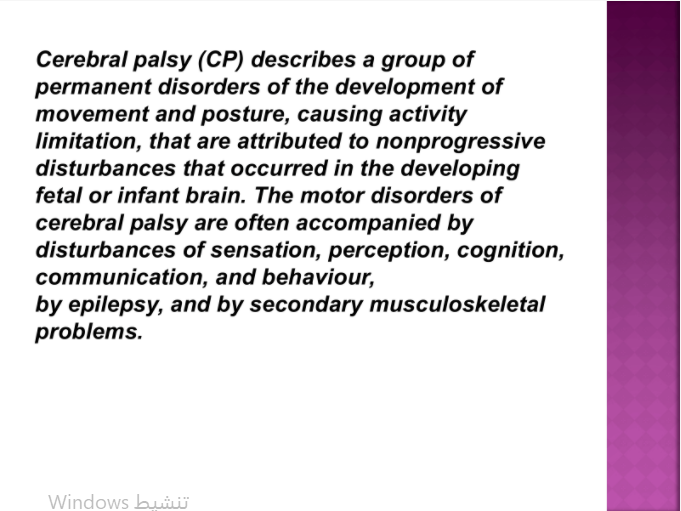 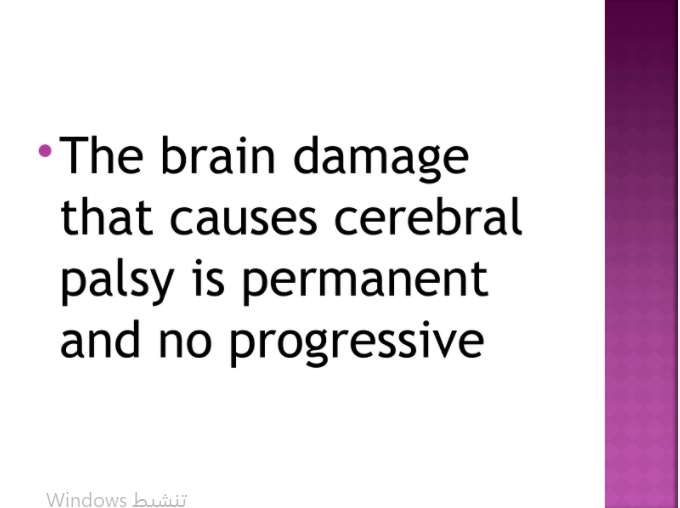 Etiology of Cerebral Palsy
Caused by dysfunction in parts of brain that control body movement and posture.
Dysfunction can occur when brain cells:
Fail to or abnormally grow
Damage due to lack of blood ,oxygen or nutrients
Damage caused by infections
Prenatal Etiology
Genetic or chromosomal causes
Parents age as related to sperm and egg viability
Exposure to toxins
Mother inquires infection during pregnancy
Infections in the birth canal or uterus
Natal Etiology
Prolonged labor 
Placenta breaks down before infant is delivered
Infection in the birth canal
Poor health
Multiple births
Postnatal Etiology
Serious illness 
Bleeding surrounding the brain
Anoxia due to accidents 
Traumatic brain injuries
Low blood suger
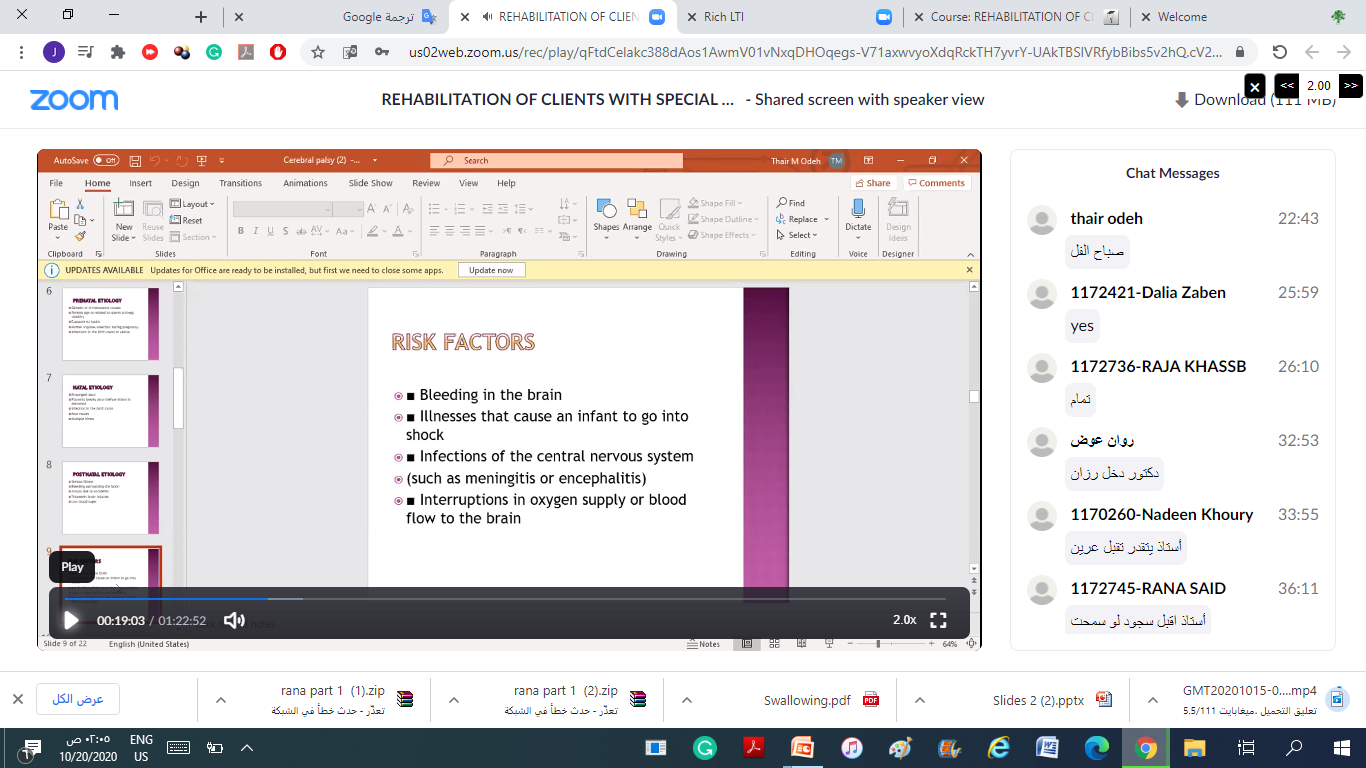 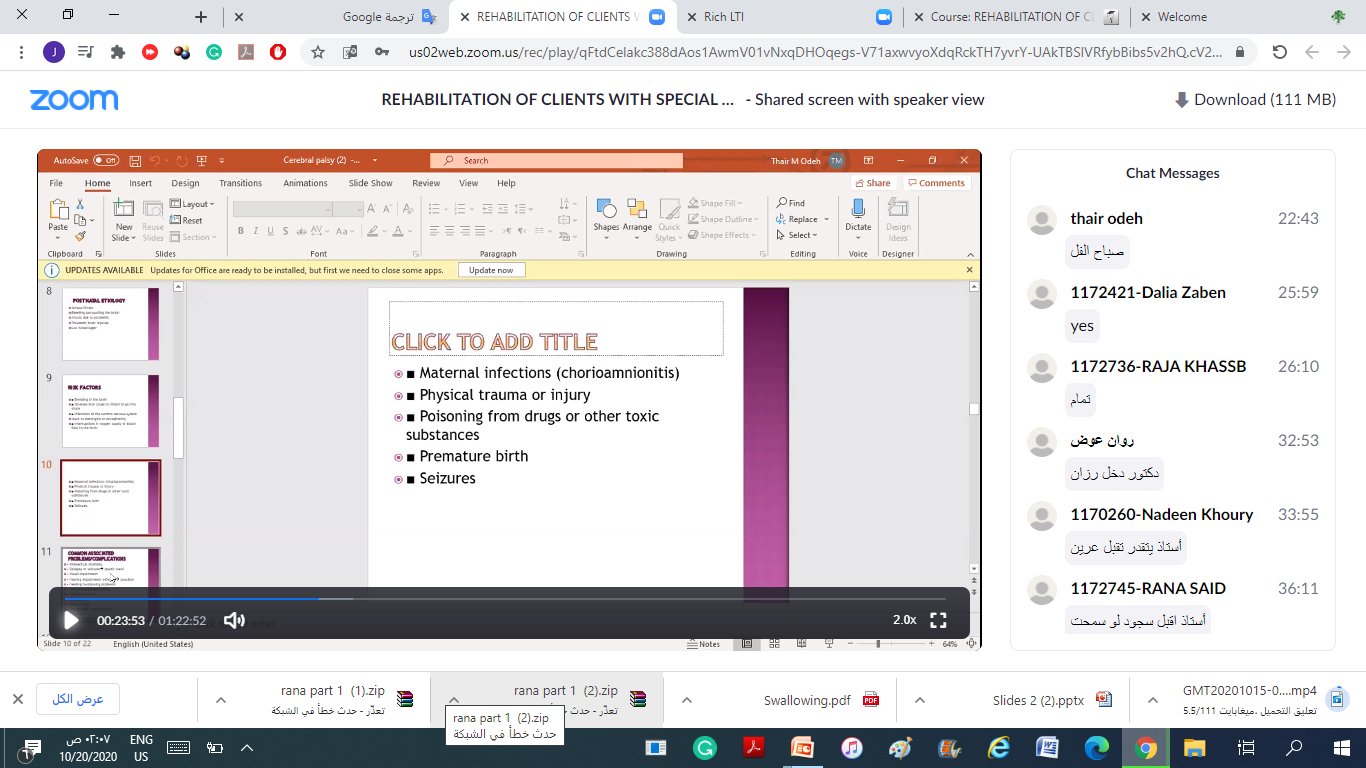 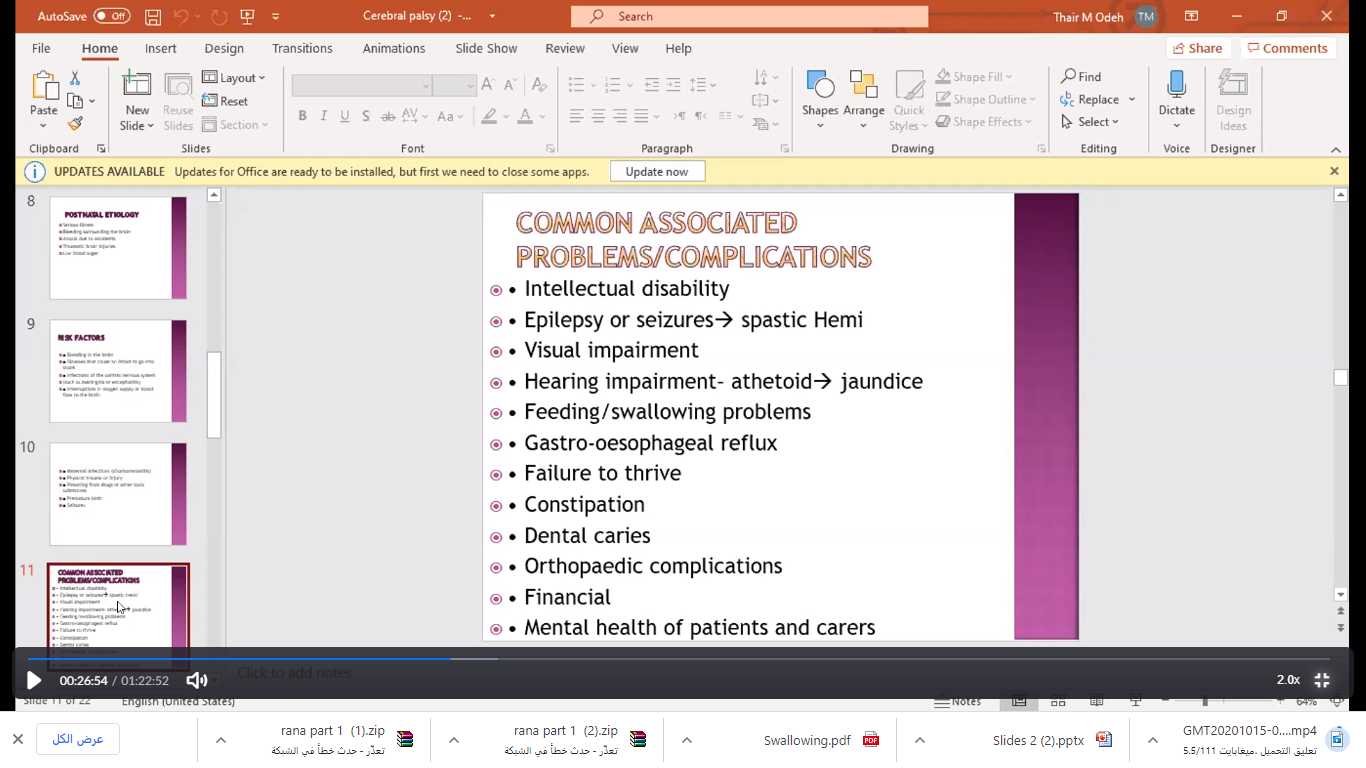 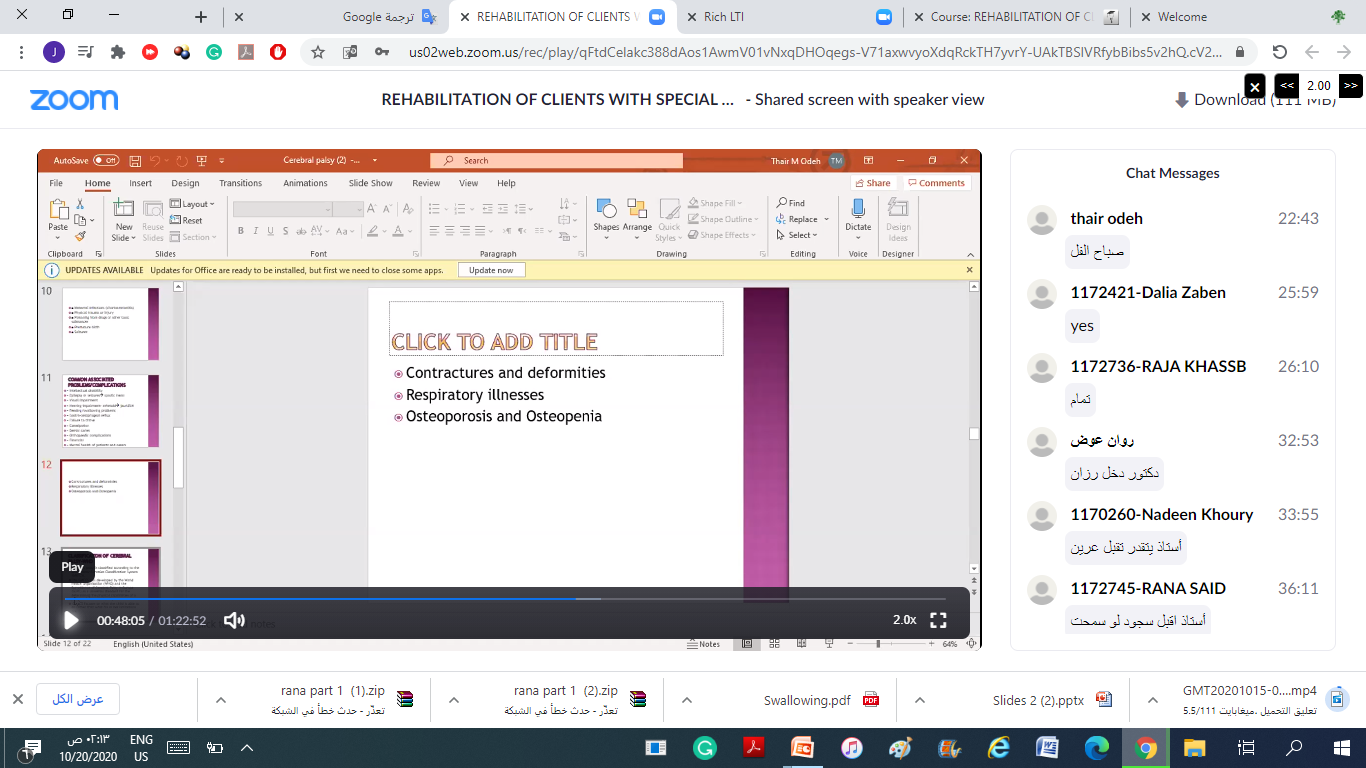 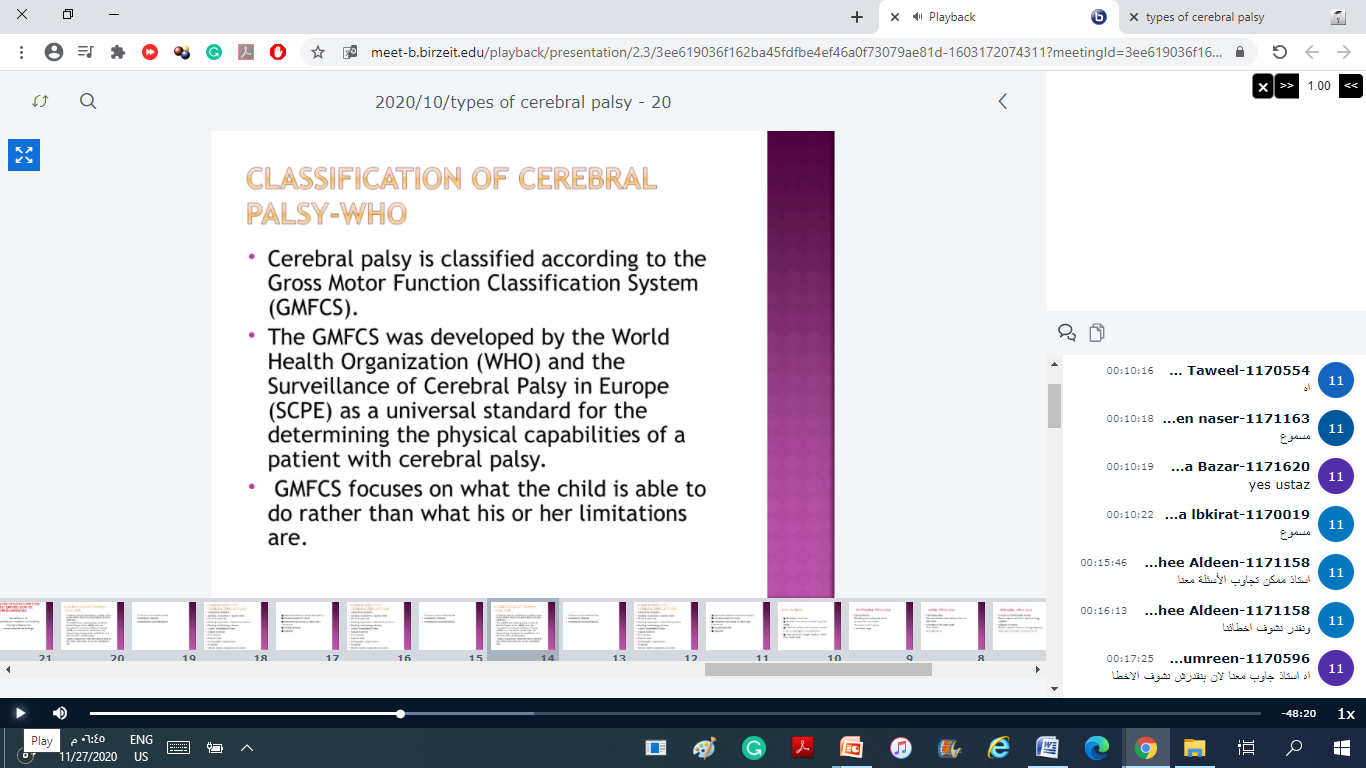 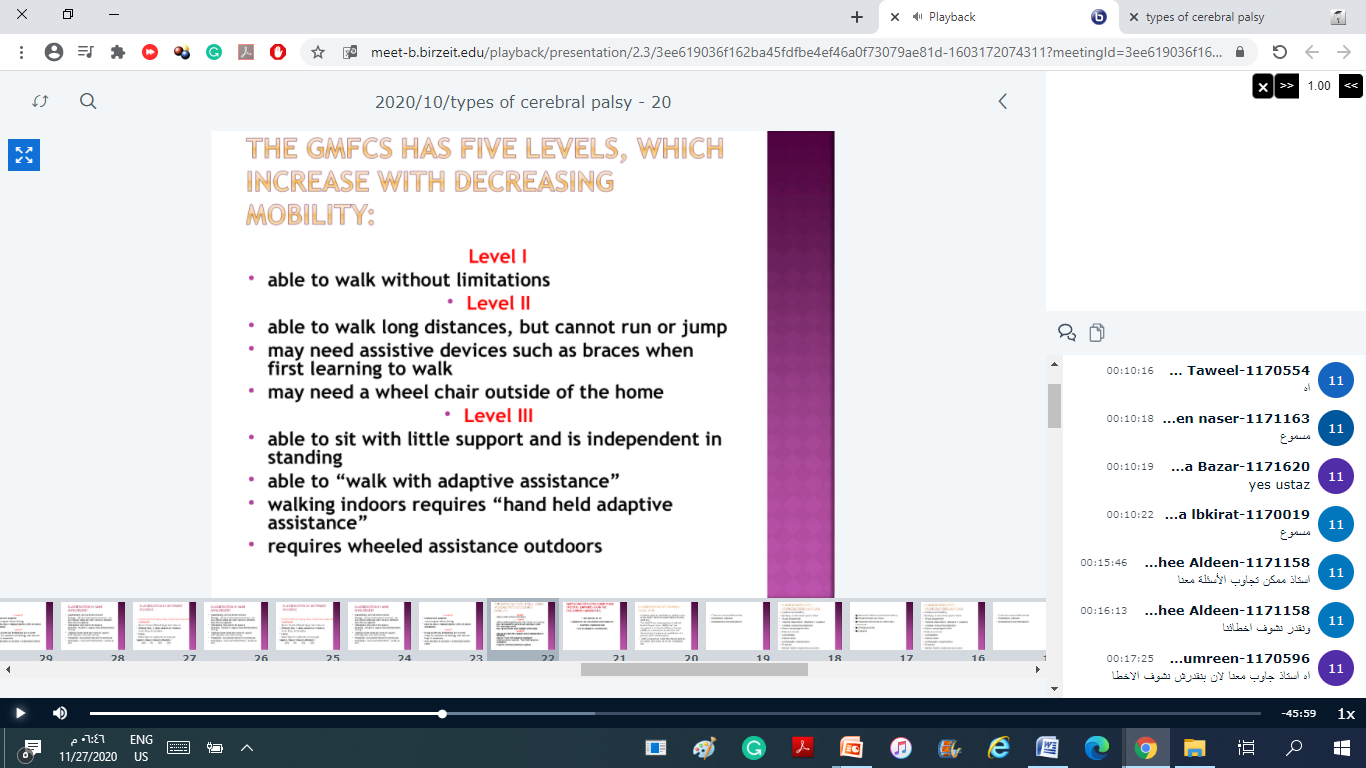 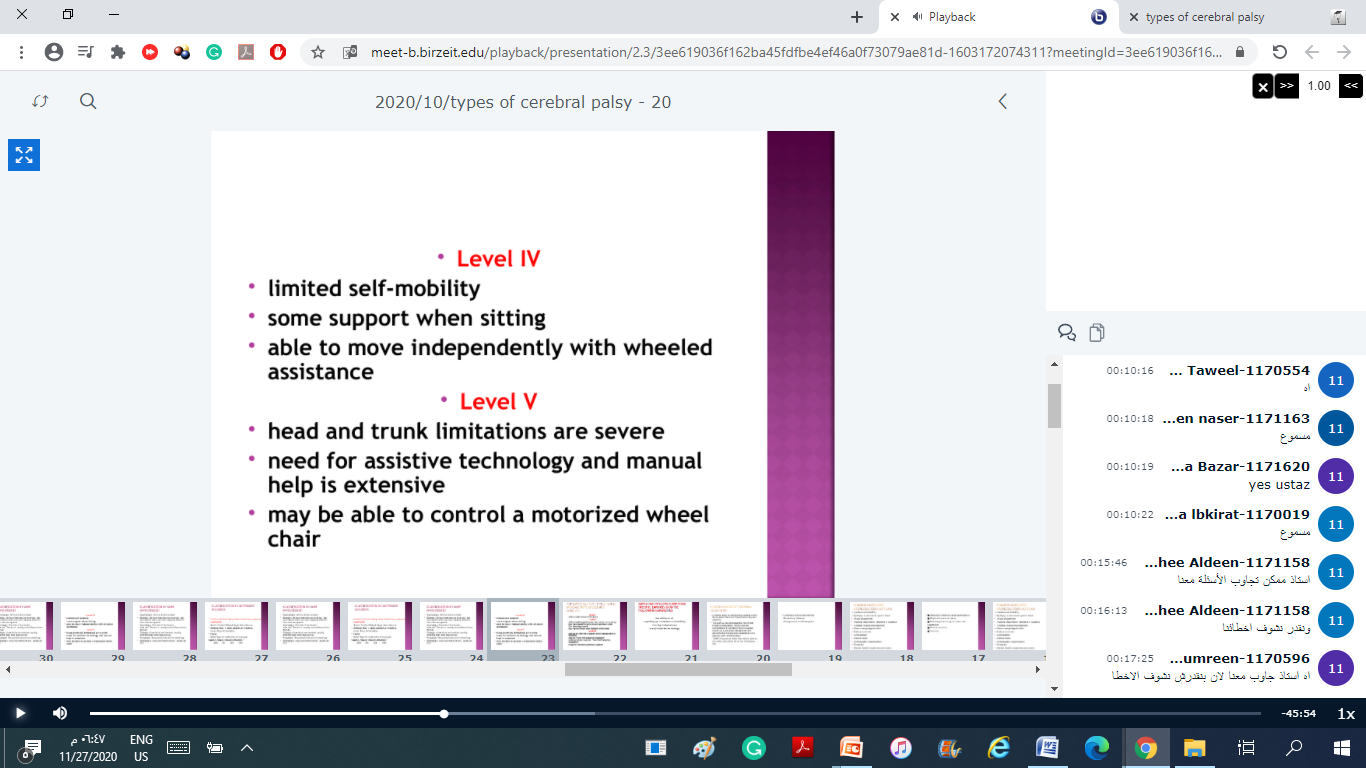 Classification by limb involvement
Quadriplegia: All four limbs involved
Diplegia : All four limbs may be involved , but two inferior limbs are more severely affected than the two superior 
Hemiplegia: One side of the body is affected..The arm is usually more affected than the leg.
Triplegia: three limbs are involved ,usually affecting both arms and one leg.
Paraplegia :Two paired limbs are involved.
Monoplegia : only one limb involved , usually an arm.
Classification by Movement Disorder (neurological foundations)location of brain injury determines how movement is affected
Spastic Cerebral Palsy🡪 Upper Motor Neuron
Athetoid Palsy 🡪 Basal Ganglion
Ataxic Palsy 🡪 Cerebellar
Mixed Type 🡪 combination of any types
Spastic / Ataxic / Mixed / Athetoid /
        65%       5%        12%        10%
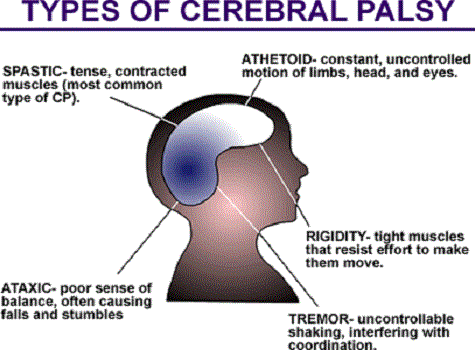 Spastic Diplegia
The most common type
Speech / intellect: normal – slightly impaired
 UL :    gross motor OK 
                  minor incoordination of fine motor skills
 LL :  spastic :
                 
Most walk independently by 4 years
Cerebral palsySpastic Hemiplegia
30 % of all CP
One side affection
      upper > lower extremity
50 % mentally retarded
33 % seizures
Spastic Quadriplegia
All four limbs involved – and trunk
Often mentally retarded
With seizures
Most ( 80 % ) non walkers
Quadriplegia is a form of cerebral palsy that is characterized by the lack of the ability to move or feel both arms, both legs, and other parts of the body affected.
 Quadriplegia in cerebral palsy is caused by an injury to the spinal cord, which sends messages to body parts important for movement and sensation
it is characterized by: a decrease in the normal level of tension that exists in muscles of the arms and legs. There is also a loss of power and sensation below the area of the spinal cord injury. 
Many people with quadriplegia die of breathing failure because voluntary control over the muscles and organs that are necessary to breathe is dramatically impaired
feeding
There are two distinct problems, which
may occur separately or together:
• problems with sucking, chewing and
       swallowing
• gastro-oesophageal reflux.
Feeding problems are caused by:
• Poor mouth closure or lip seal
• Inco-ordinate swallowing
  tongue thrusting
• Poor positioning while feeding (as
      this exacerbates all of the above)
• Gastro-oesophageal reflux, with or
       without aspiration
• Drooling (oral incompetence)
• Dystonic posturing due to cold food
       or incorrect positioning.
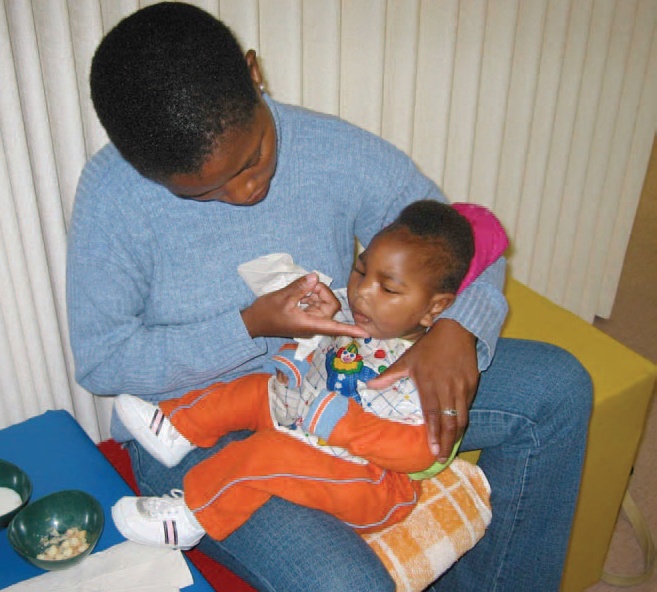 -Head-neck upright in
neutral or slight flexion
Straight back
supported by
mother’s
raised leg.
Shoulders down
and arms forward.
Towel supporting
child
Hips and knees
are flexed
Dyskinetic Cerebral Palsy
Cerebral palsy caused by disturbances to the extrapyramidal system that exhibits typical movment known as Dyskinesias .
Dyskinesias includes : 
=Chorea : Rapid ,random and jerky movments.
=Athetosis: slow writhing  movments which appear to flow in another 
=Choreoathetosis 
=Dystonia: repetitive ,twisting movments and disotred posture
Dyskinetic CP is characterized by :
Abnormalities in muscle tone that involve the hall body.
-changing patterns of tone from an hour to an hour and day to day.(increased muscle tone during the day and decreased tone while sleeping .
Ataxic Cerebral Palsy
Inability to maintain typical posture and perform typical movements(jerky and uncoordinated without the smooth flow of typical motion) typical mot as result from an abnormality in the Cerebellum.
Movements are jerky and uncoordinated without the smooth of typical motions.
How does ataxia effect onesspeech?
1.Respiration-decreased breath support, reduced coordination of
breath/speech leading to excessive or paradoxical movements.
Speaking on residual air…what happens?
 1) increased rate, decreased volume, and hash voice
2.Phonation- harsh vocal quality due to decreased muscle tone
3.Articulation-decreased oral tone, oral coordination, irregular
break downs ,distorted vowels, prolonged phonemes,
4.Resonation-seldomly a problem
5.Prosody-equal and excess stress ,problems with motor learning,
mono pitch, mono loudness
Ataxic Dysarthria
• Speech characterized by:
“drunkenness”, imprecise consonants
and vowels, slurred, distorted, irregular
breakdown, excess and equal stress,
slow rate of speech, mono pitch and
mono loudness .may display explosive
speech with por control of pitch and
loudness
Mixed Cerebral Palsy
Combination of more than one  type of CP when no one is dominant on the other.
Treatment
1. Exercises
• Oromotor exercises targeting strengthening muscles 
• Improving breath support, and coordinating breathing and speaking
• Increasing or controlling volume (e.g., Lee Silverman)
• Consonant/vowel drills, rate drills, over articulation practice
• Word, phrase, and sentence stress
• Pitch control
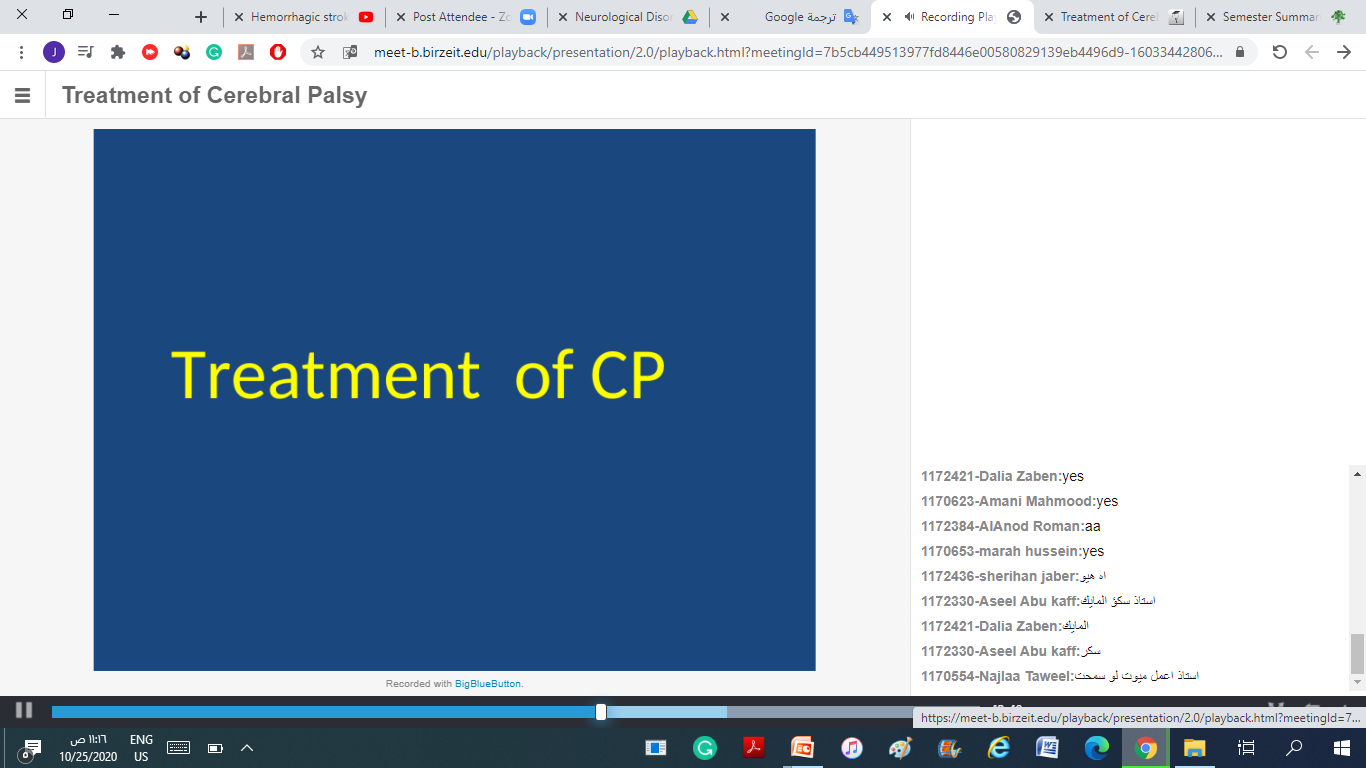 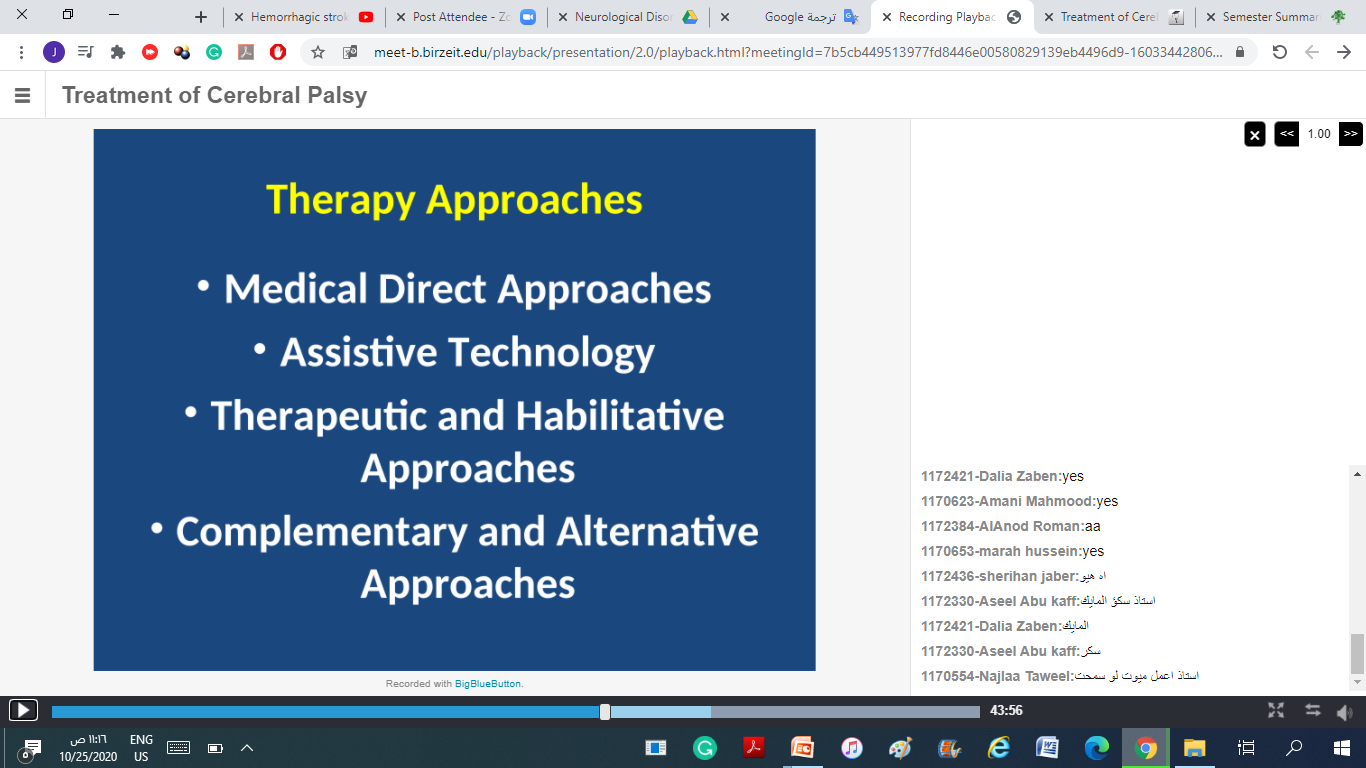 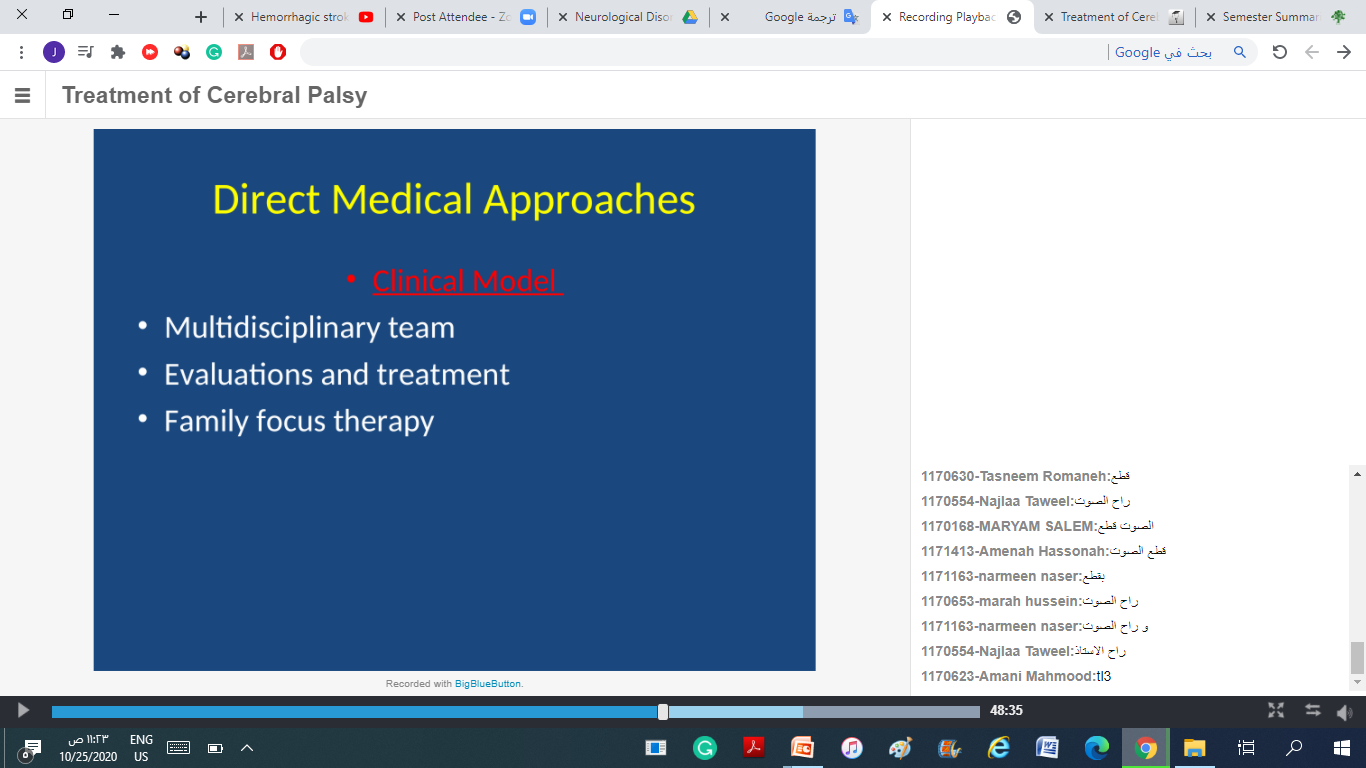 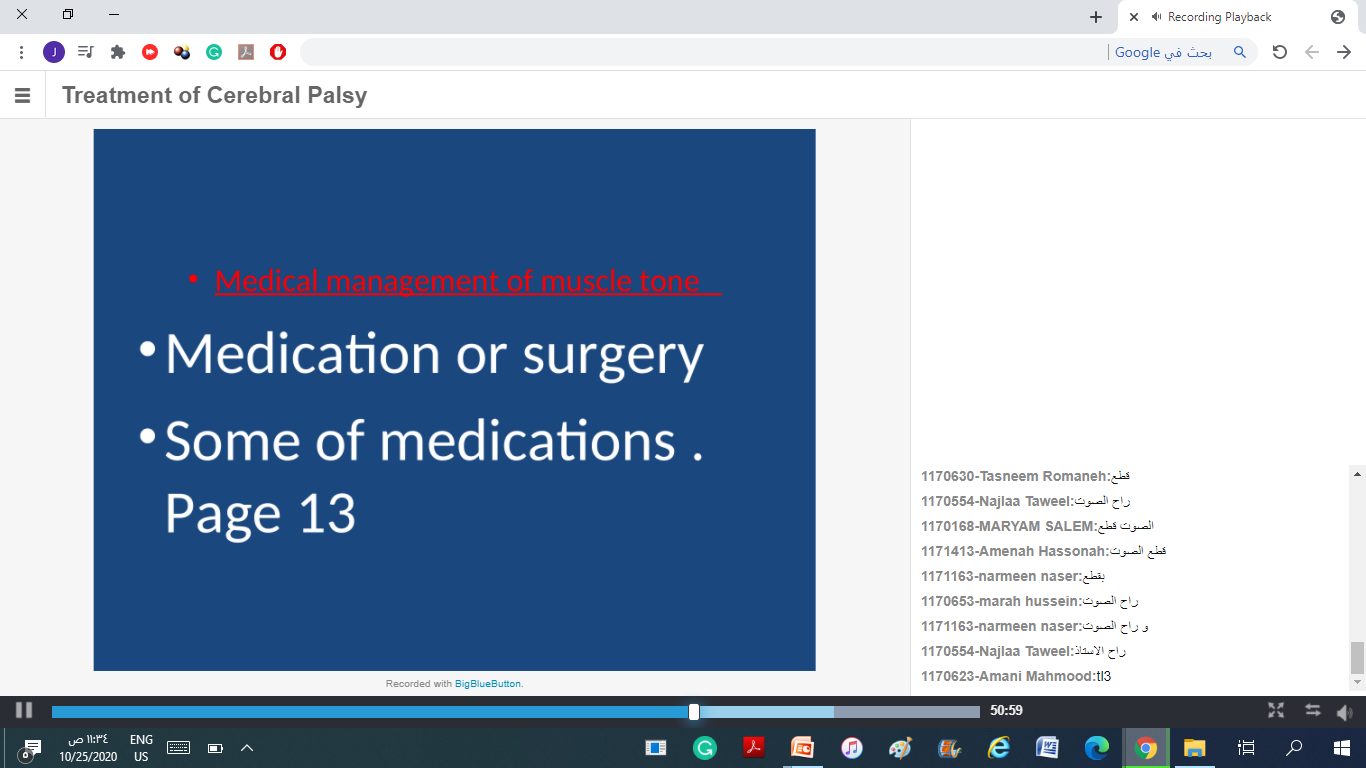 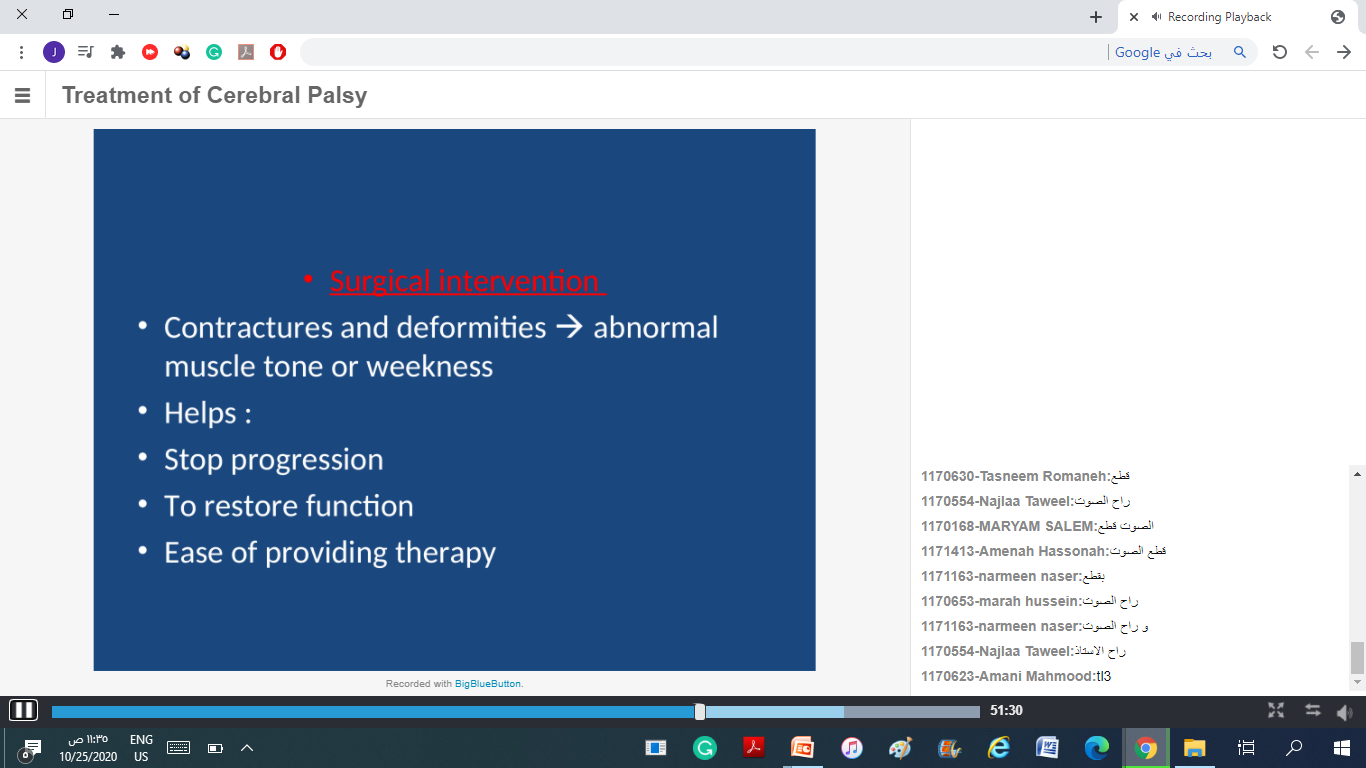 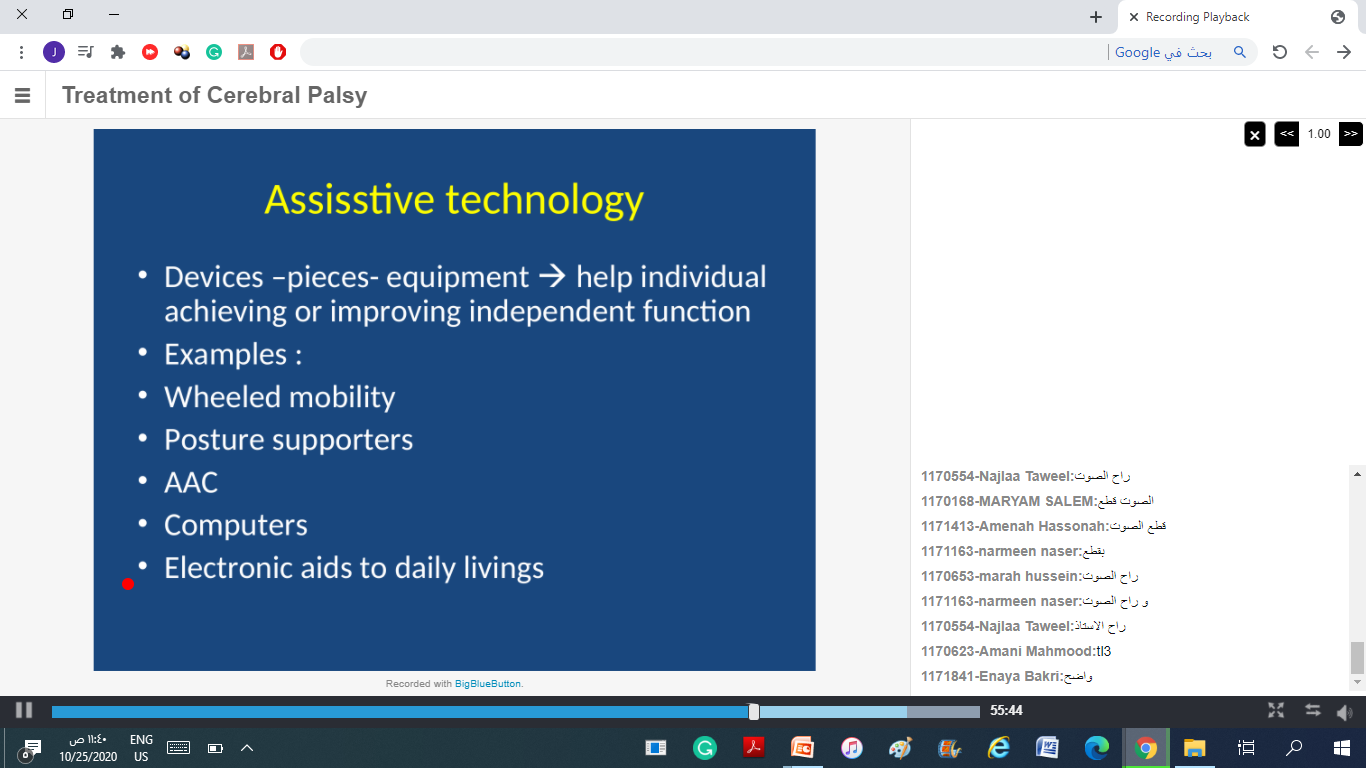 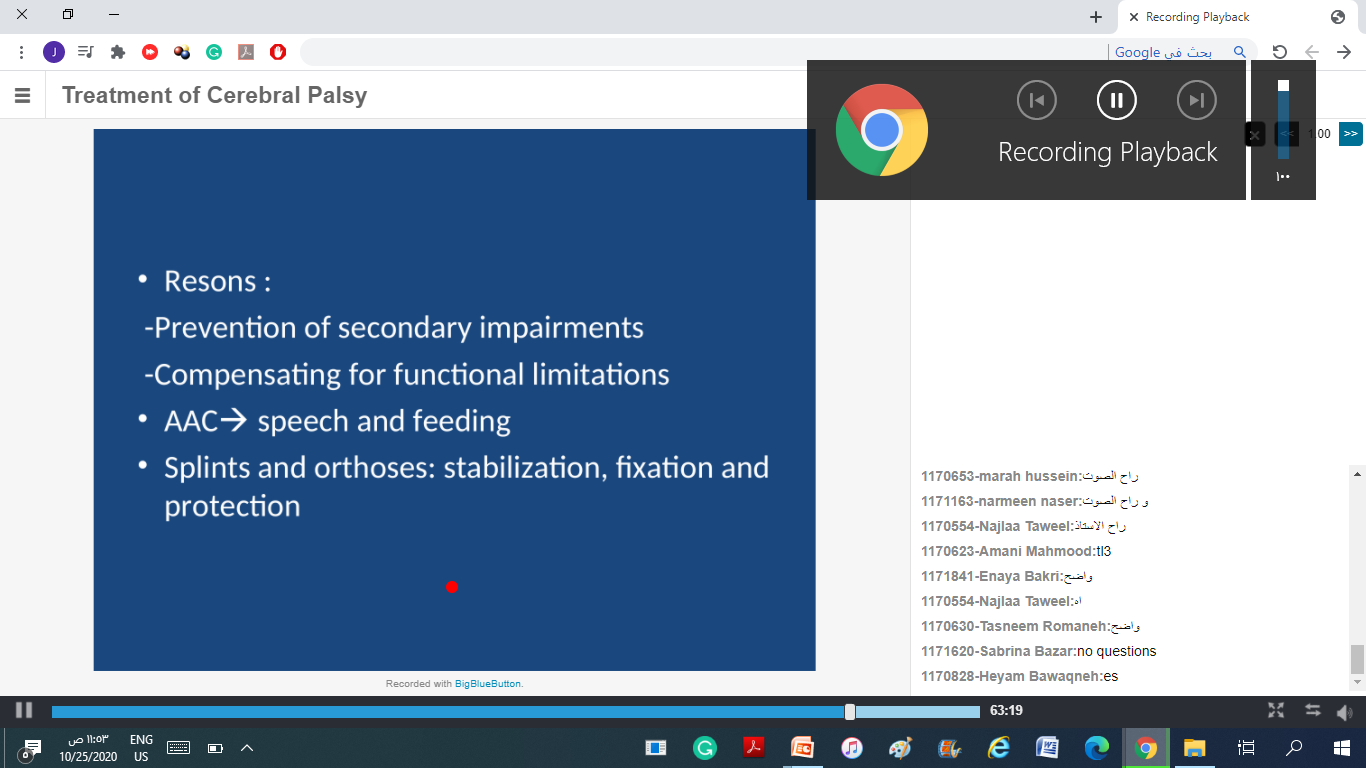 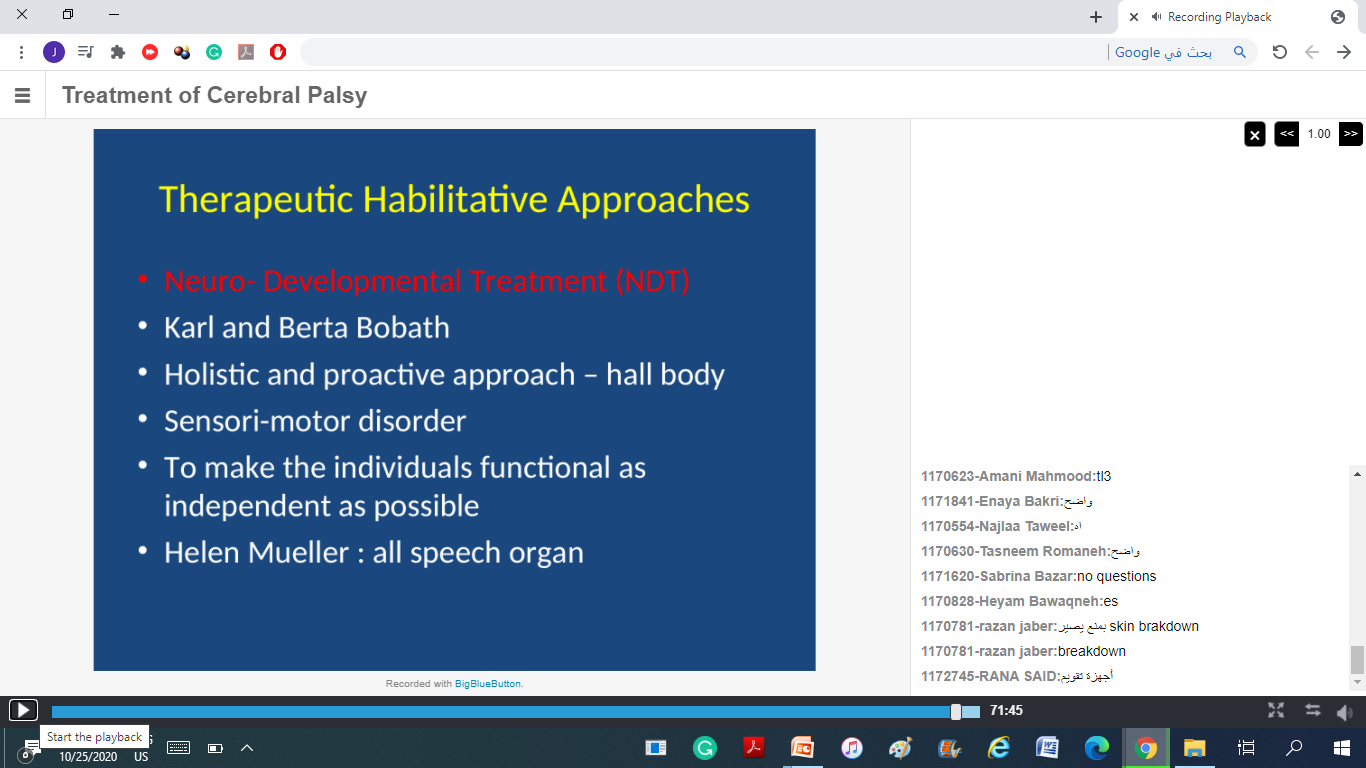 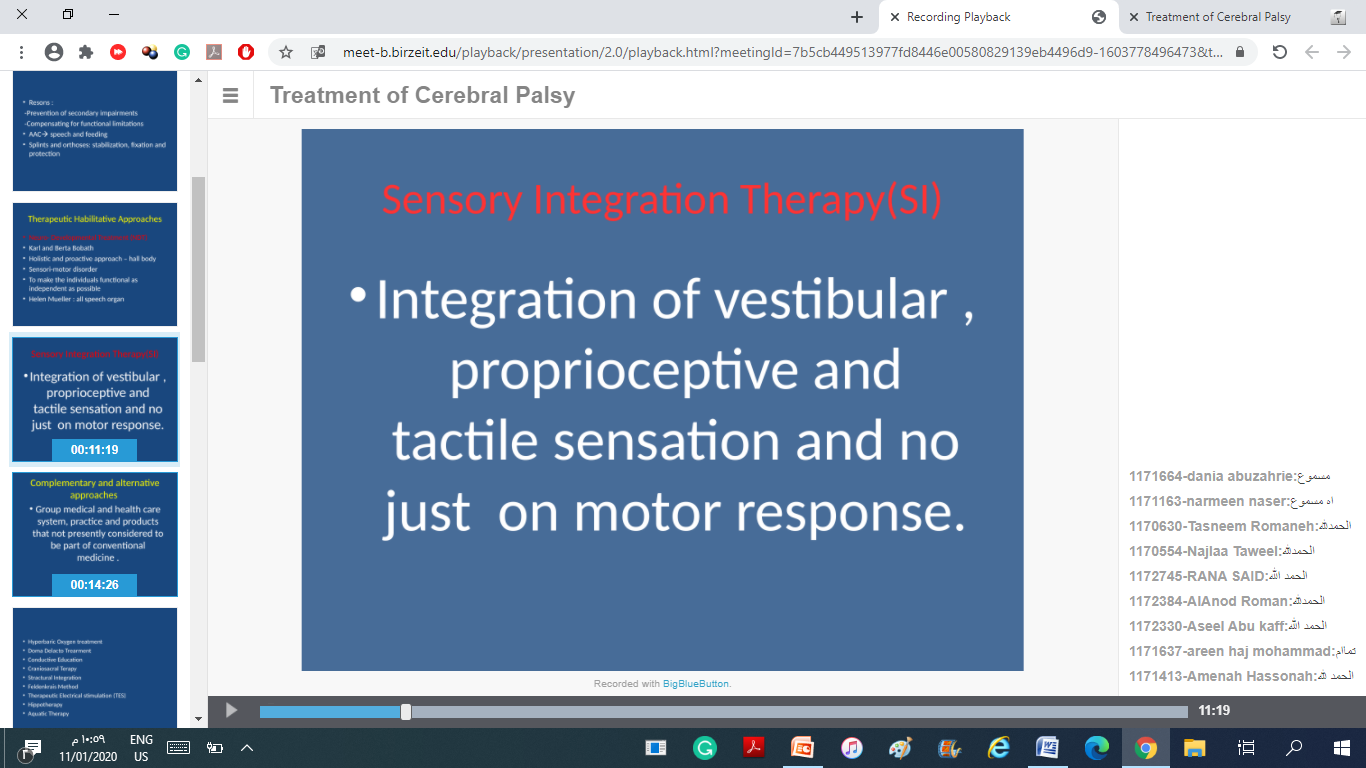 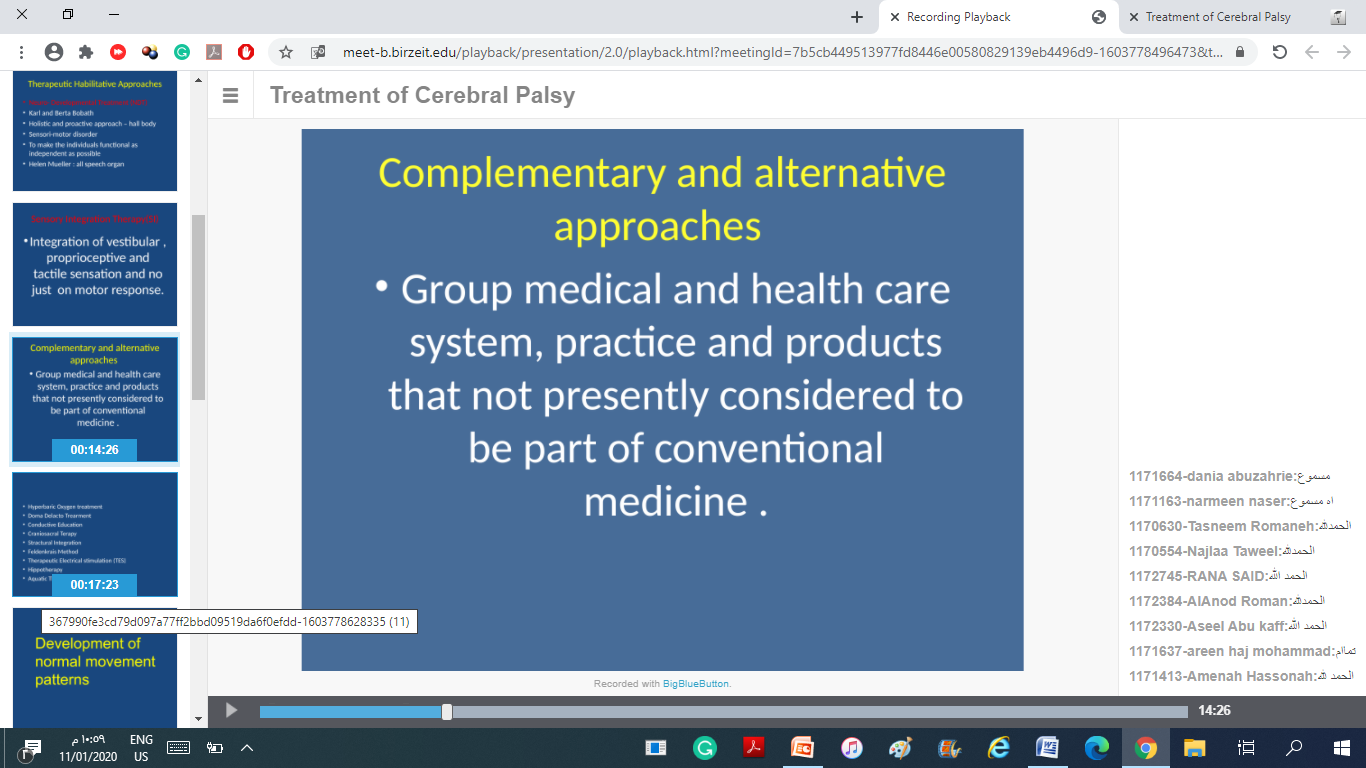 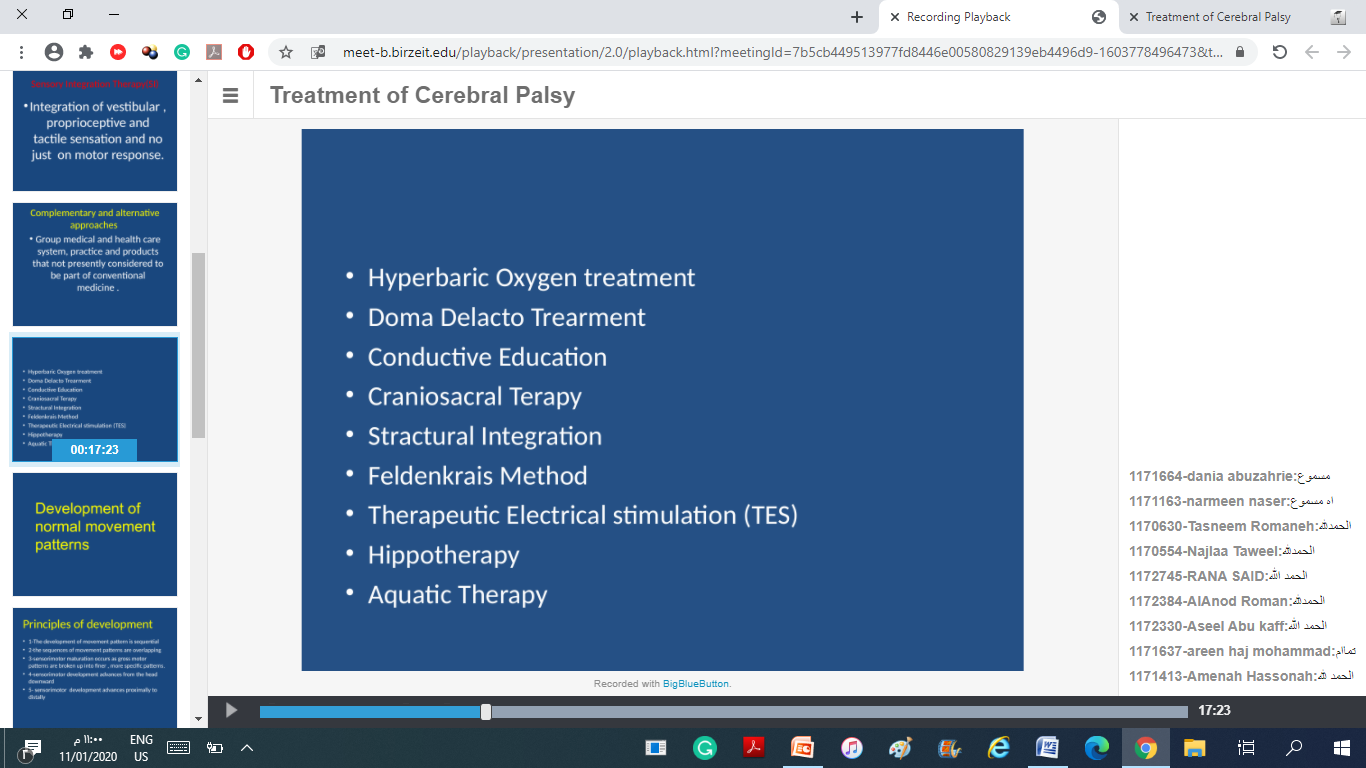 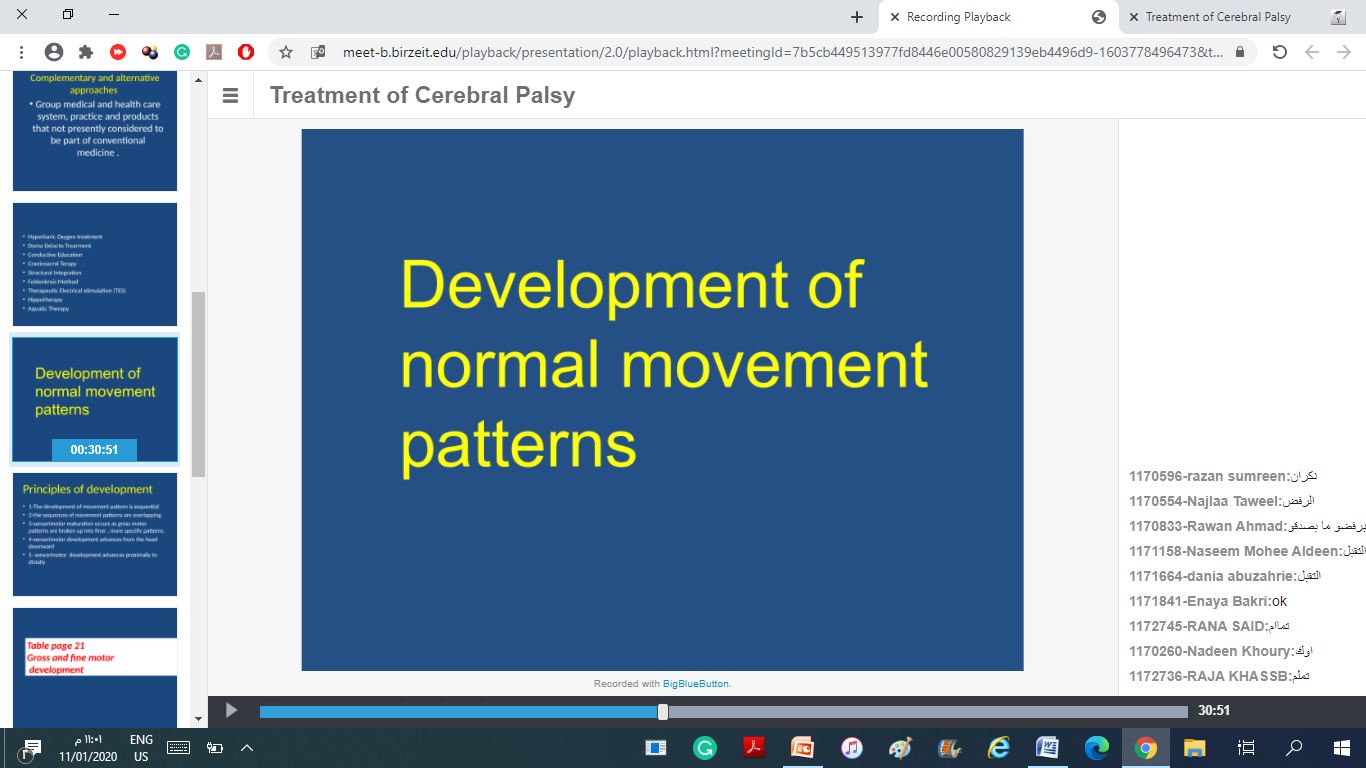 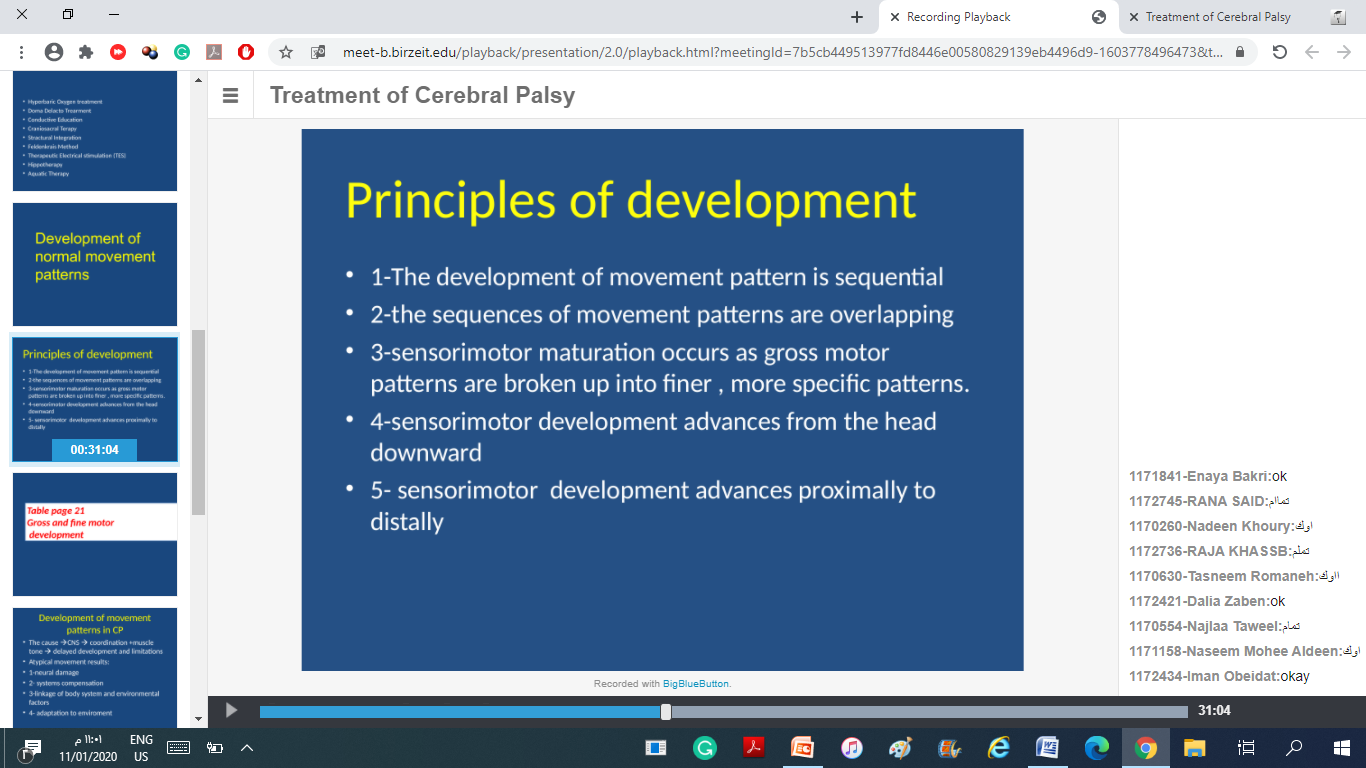 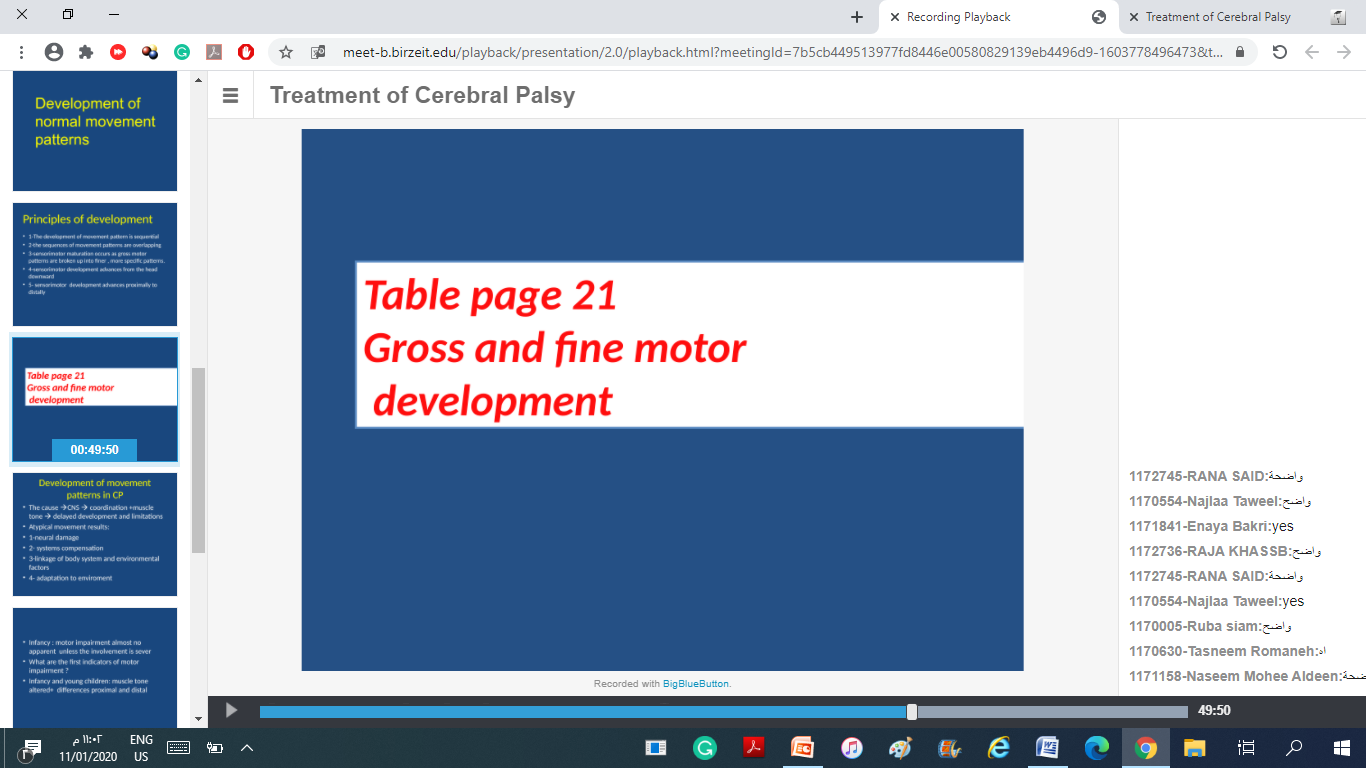 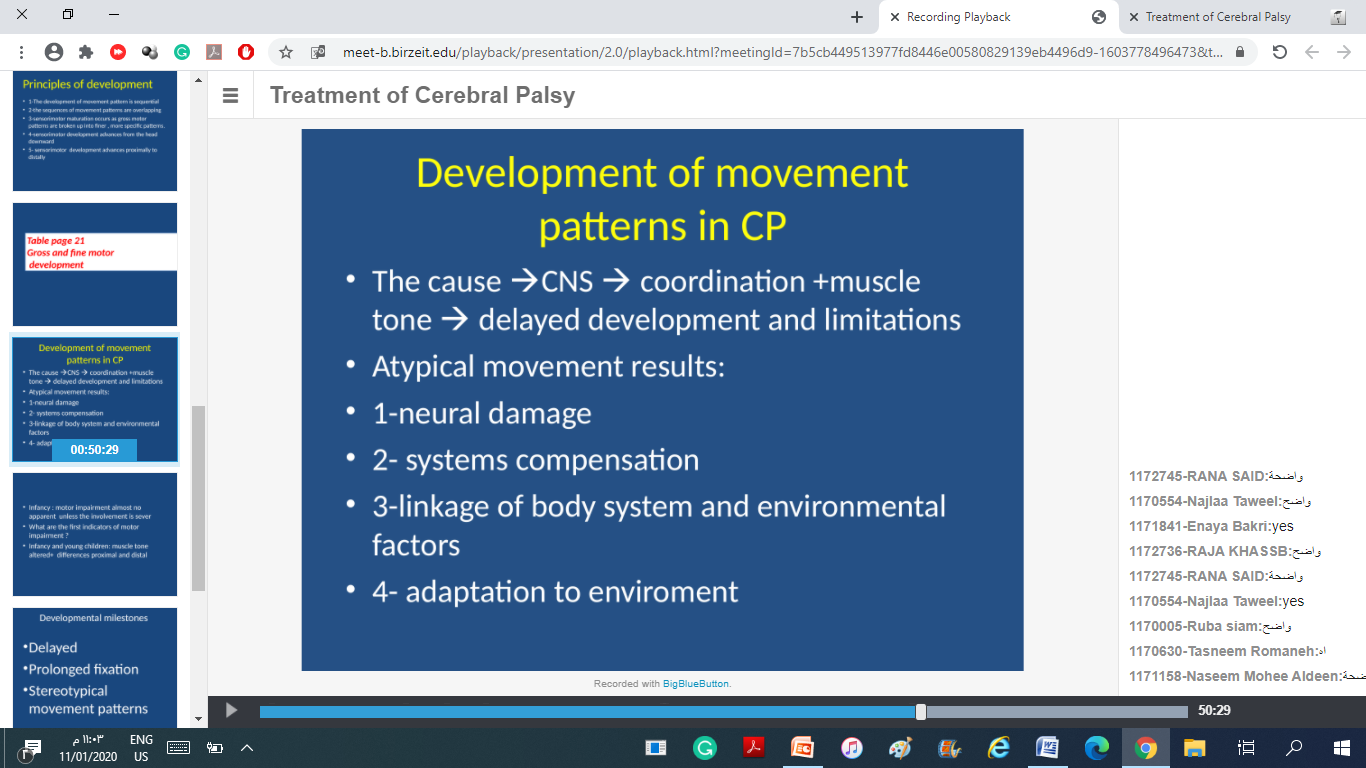 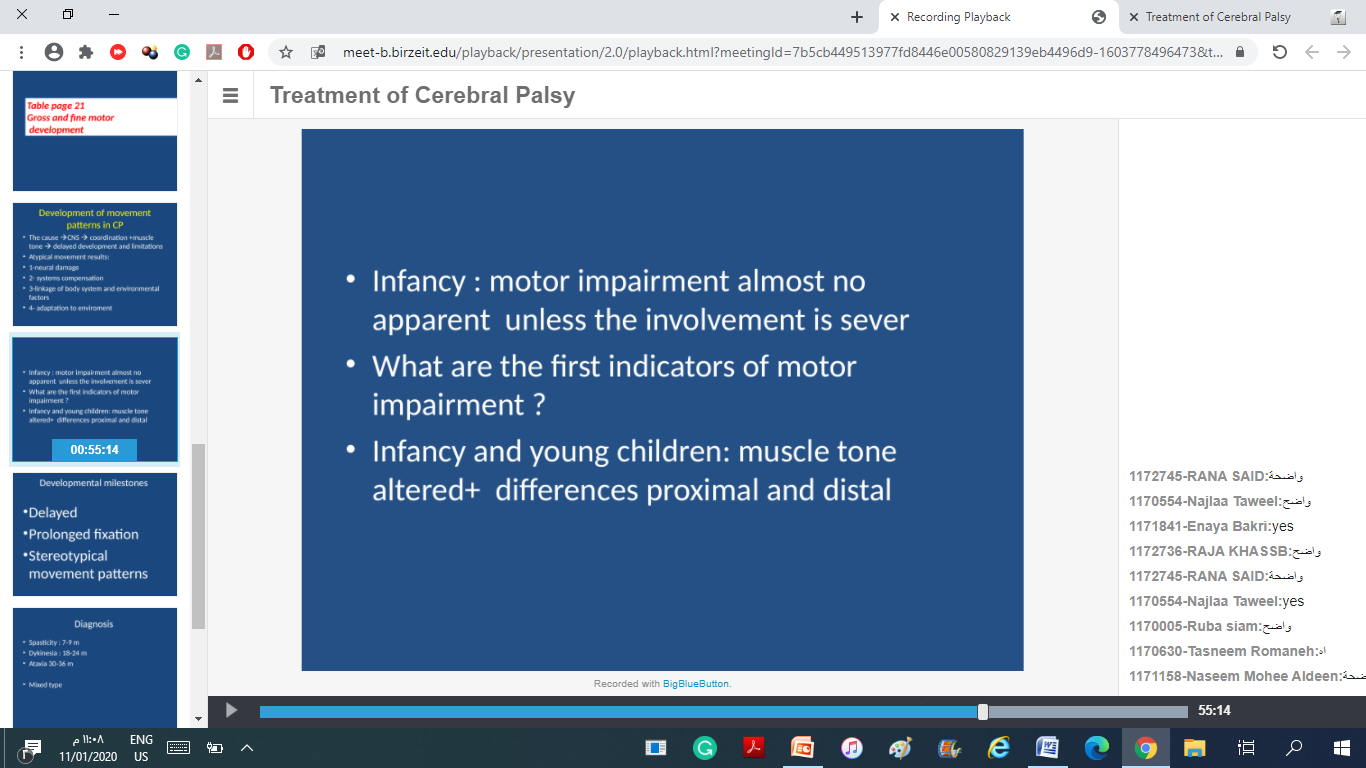 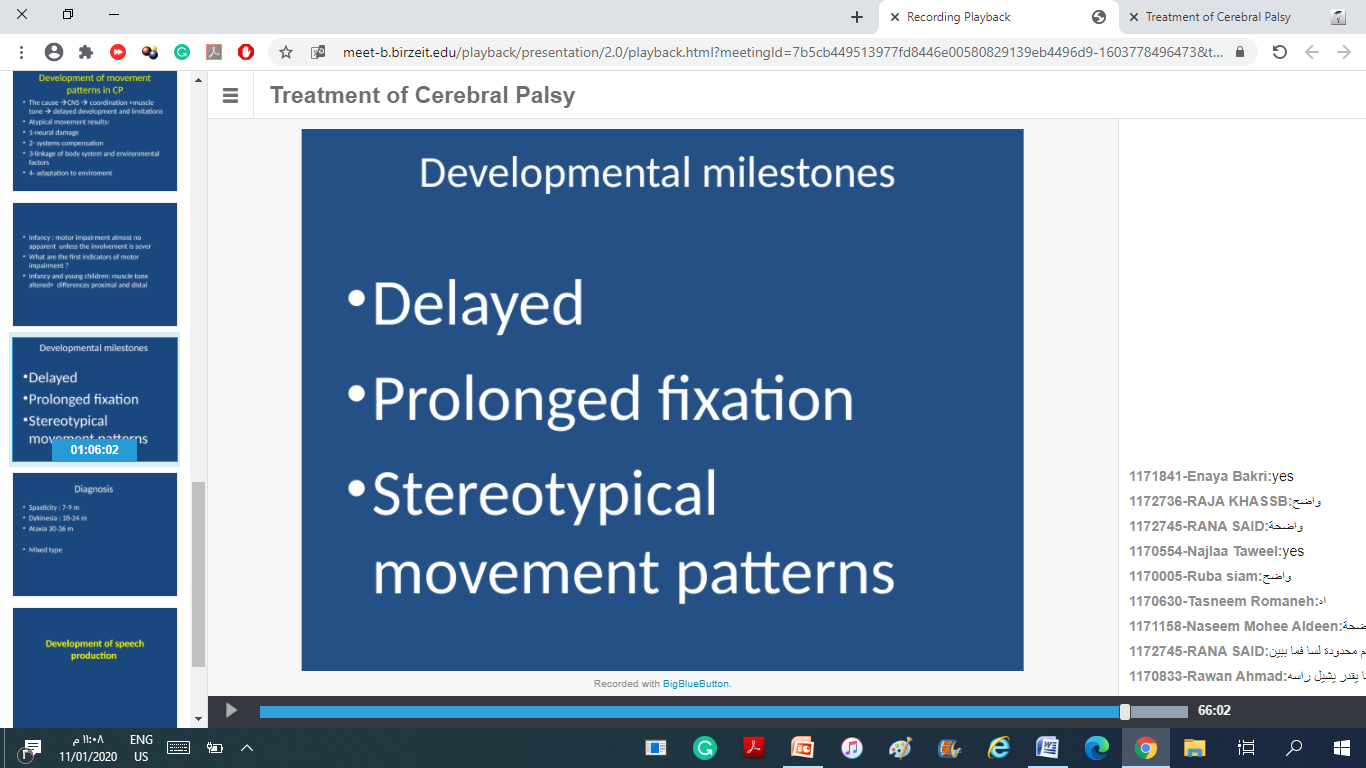 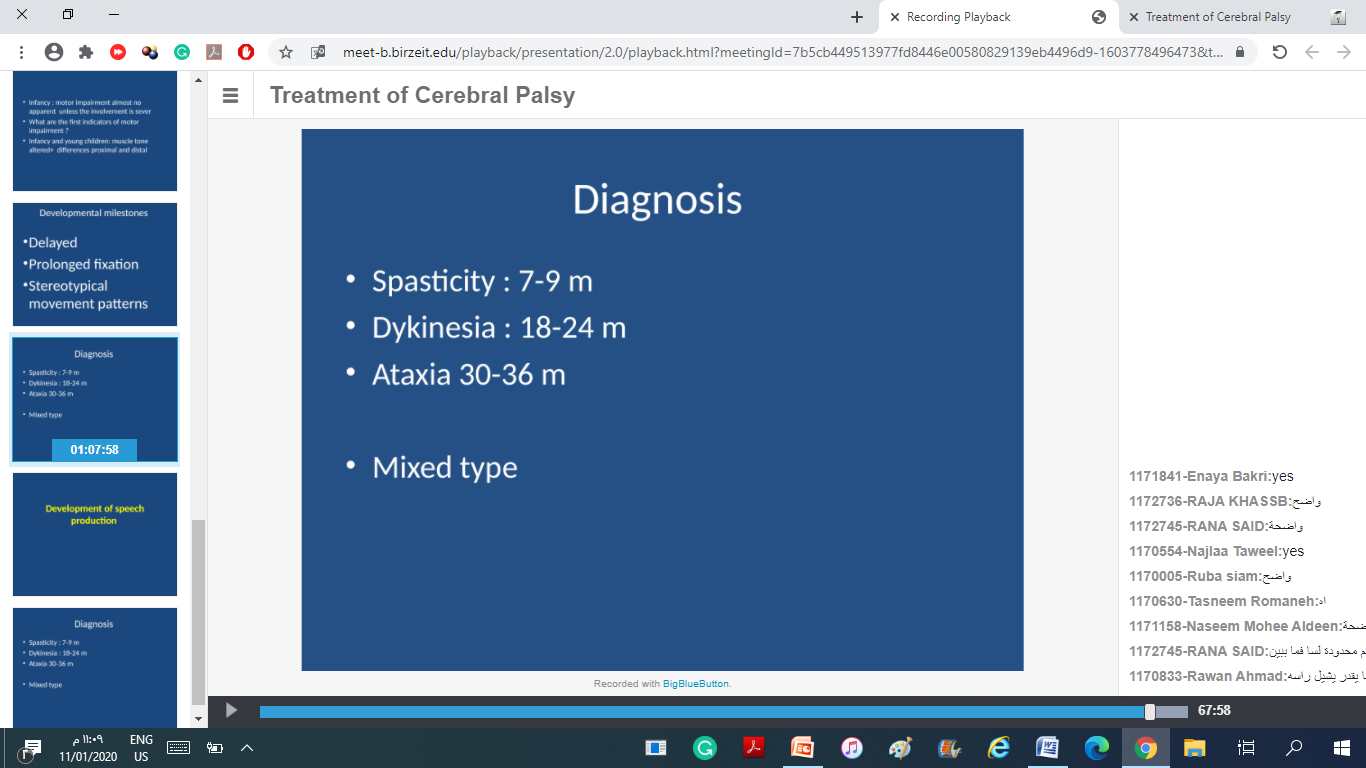 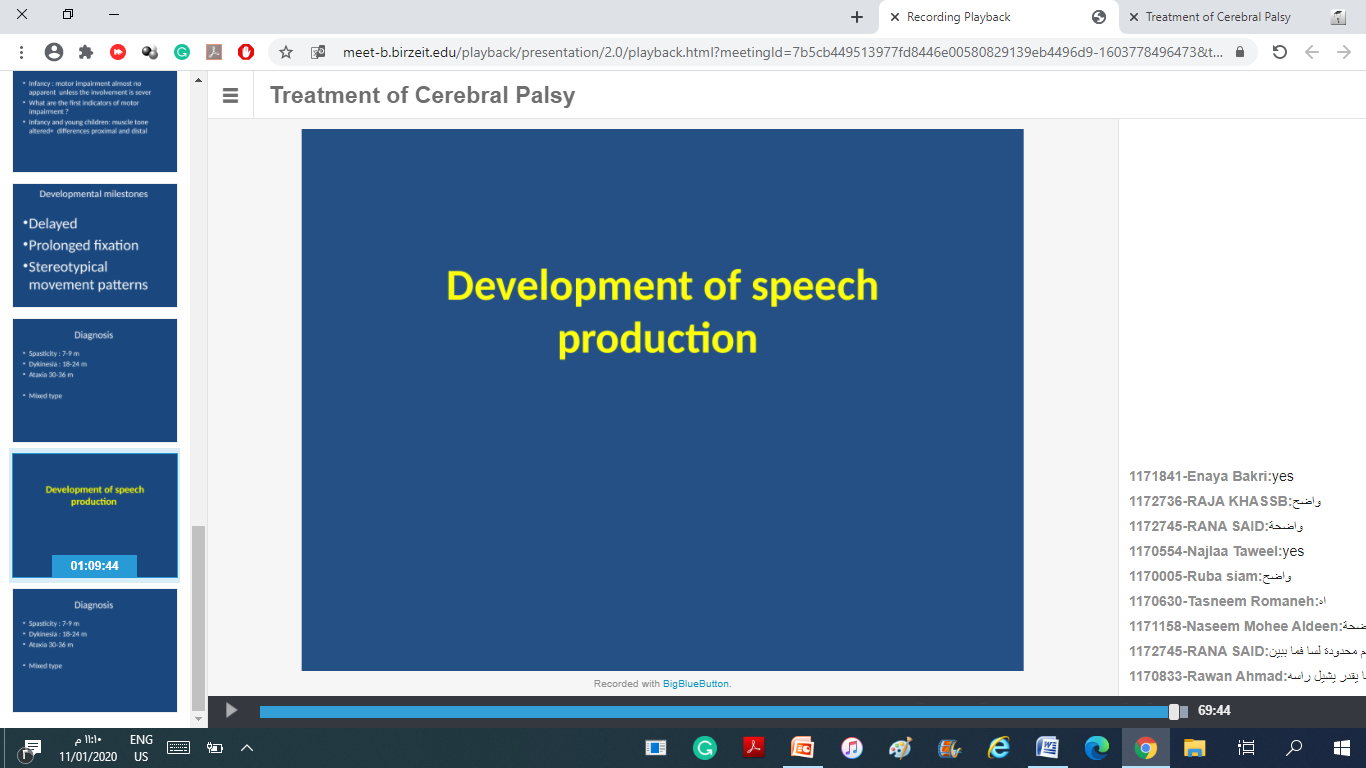 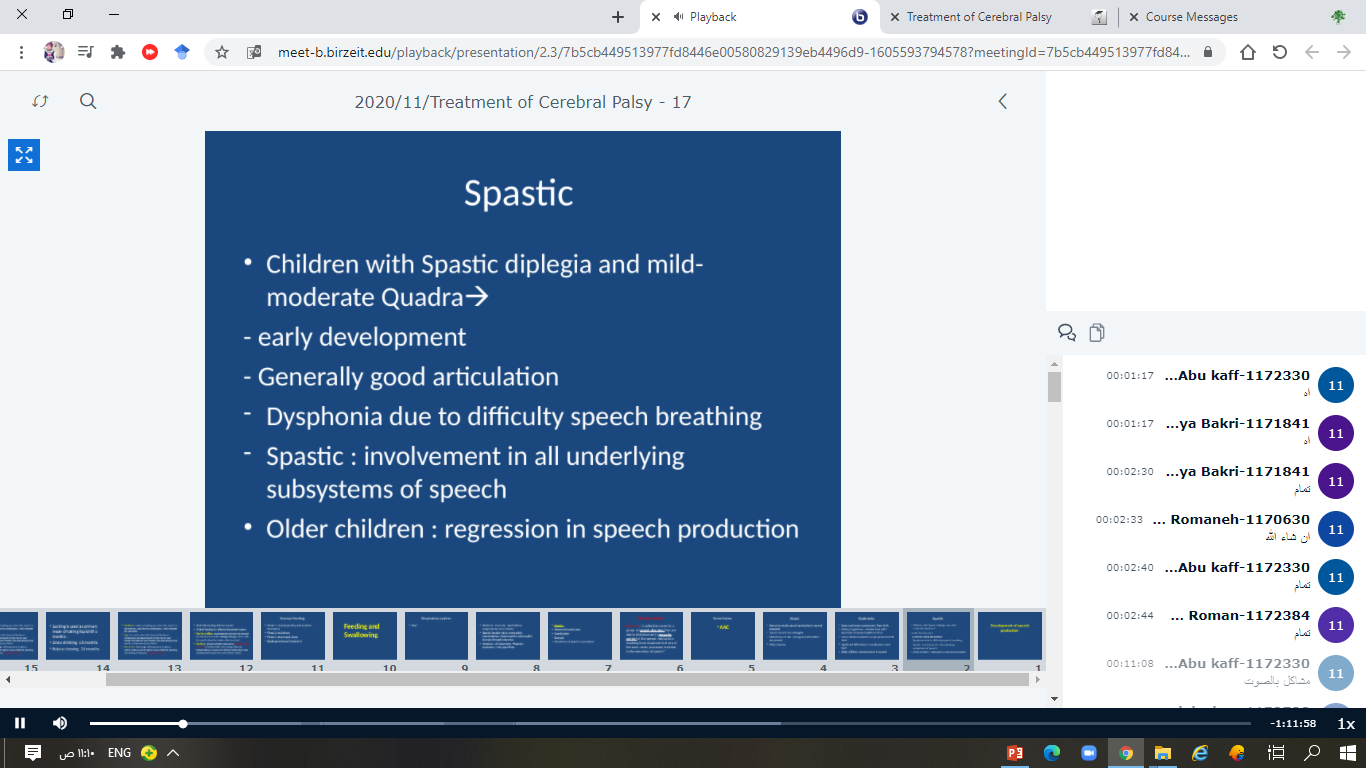 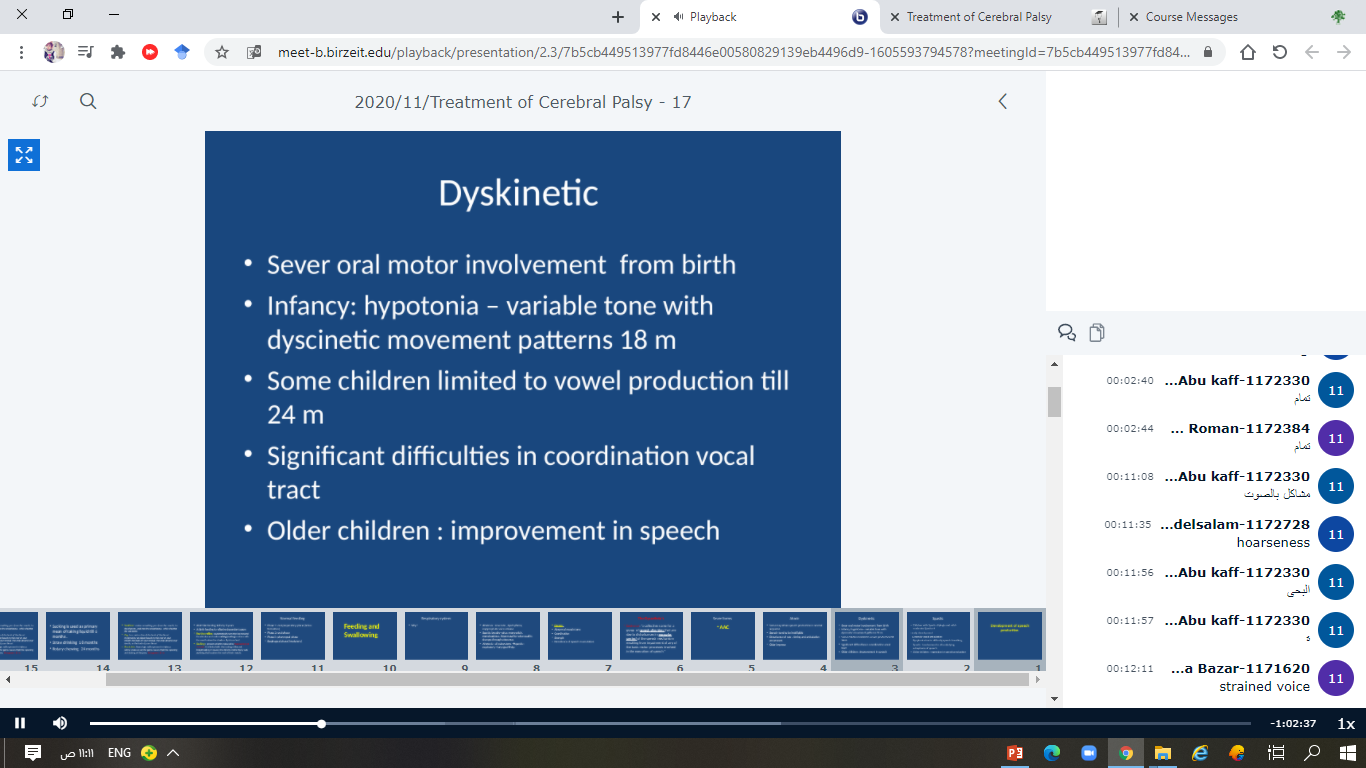 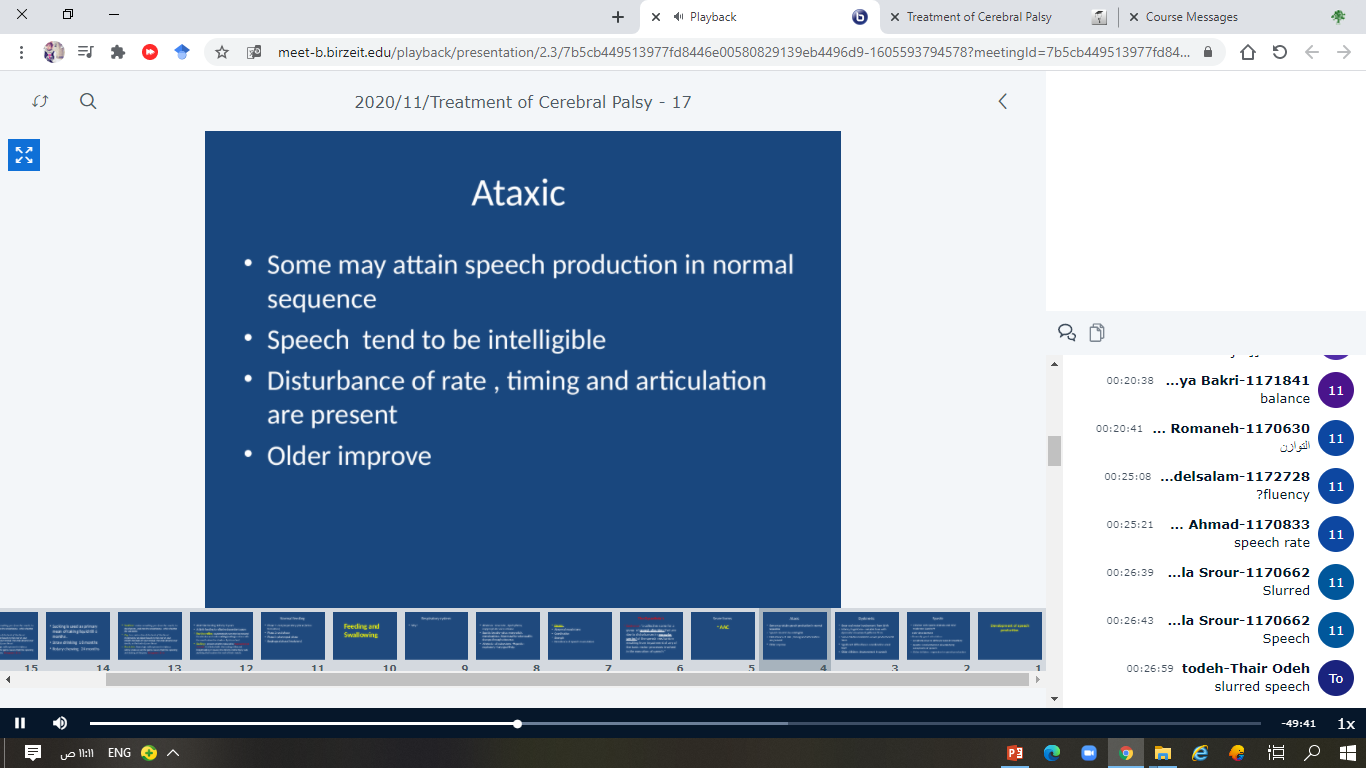 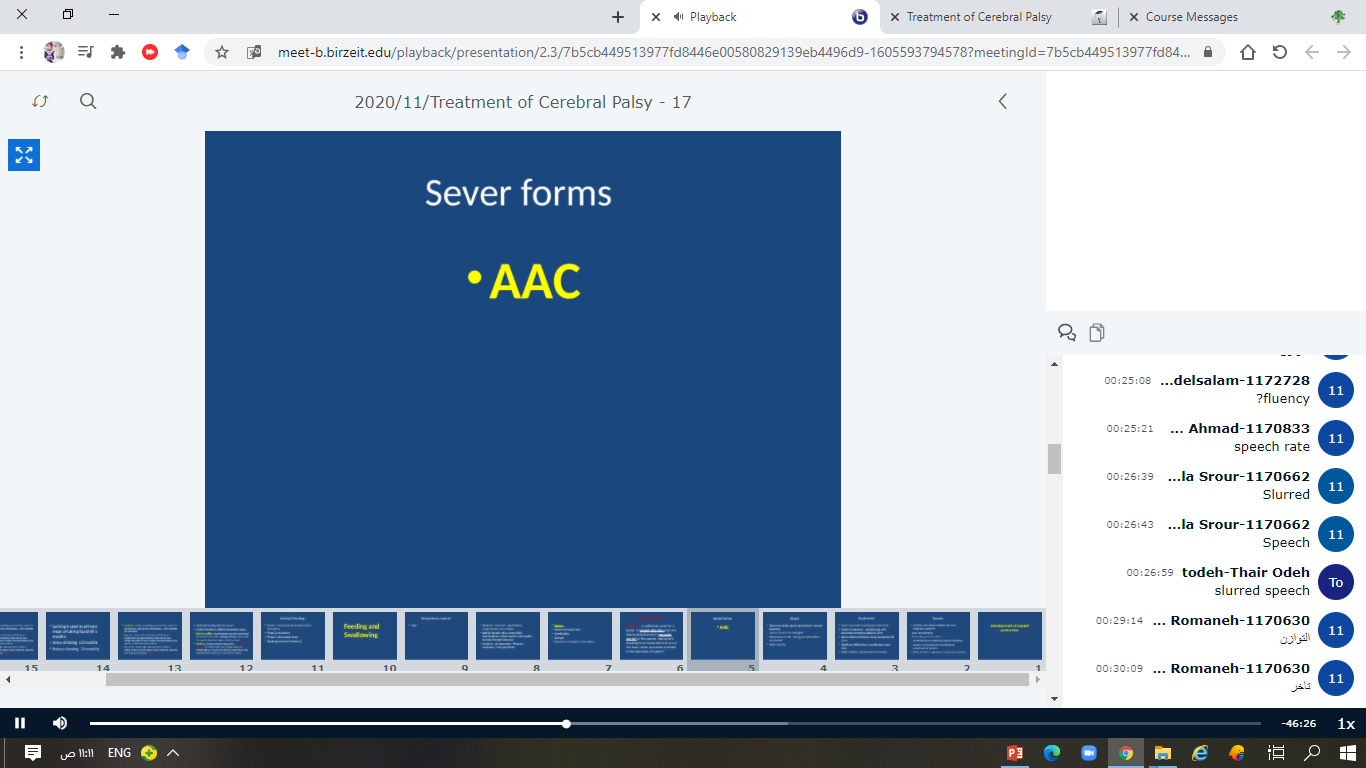 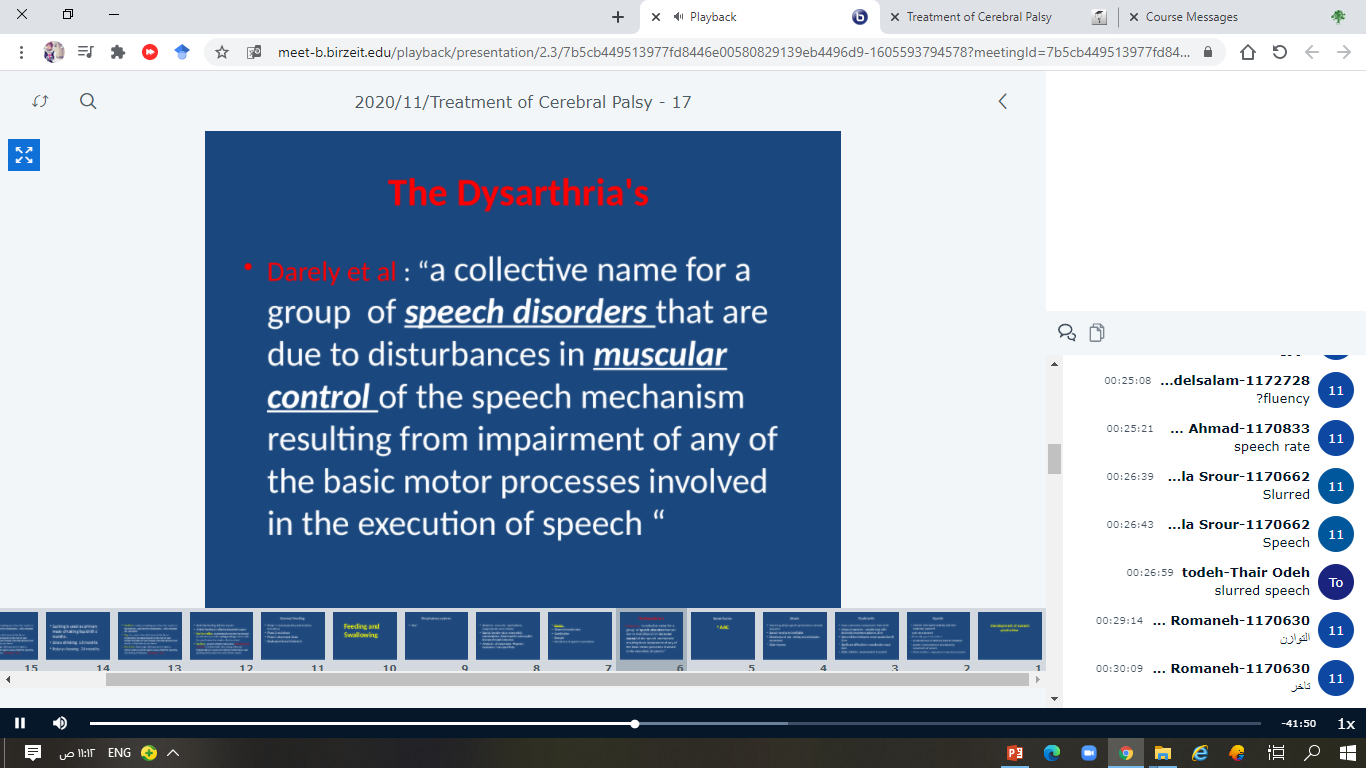 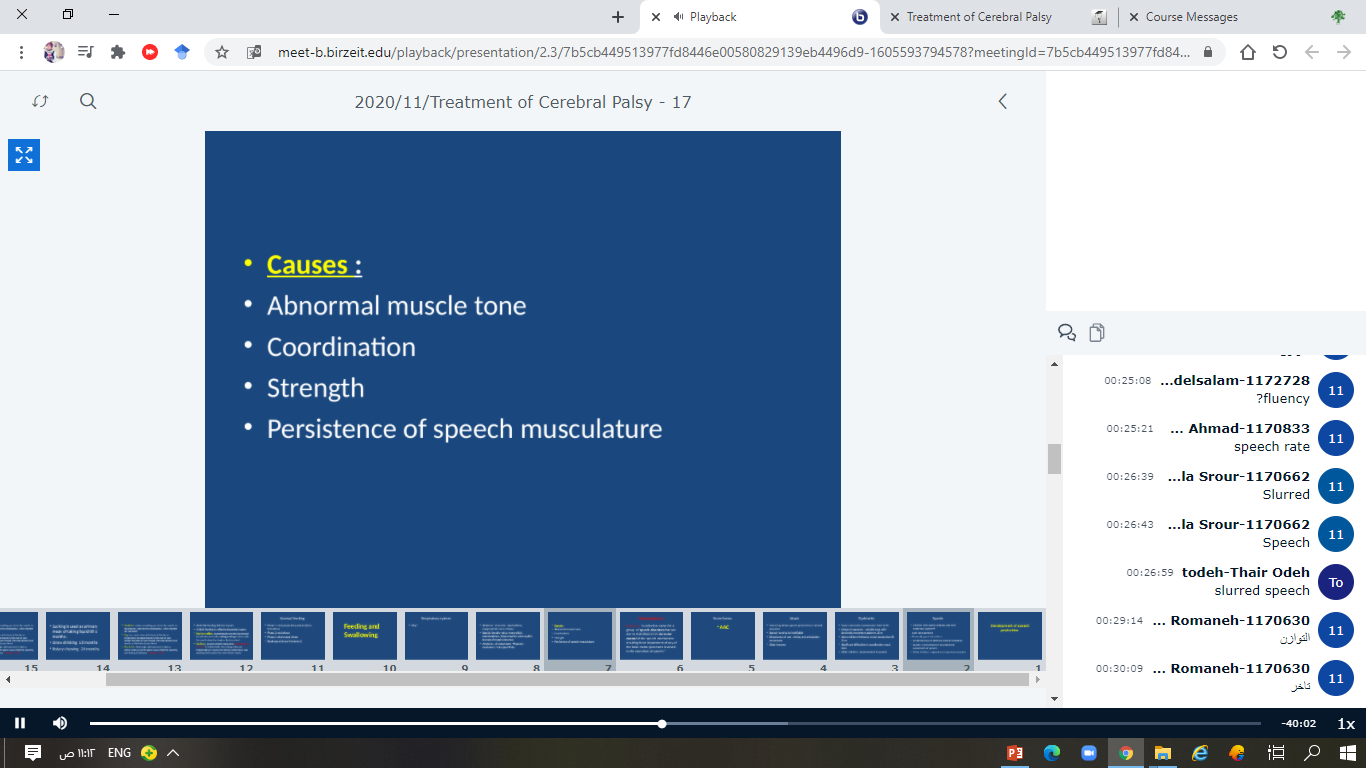 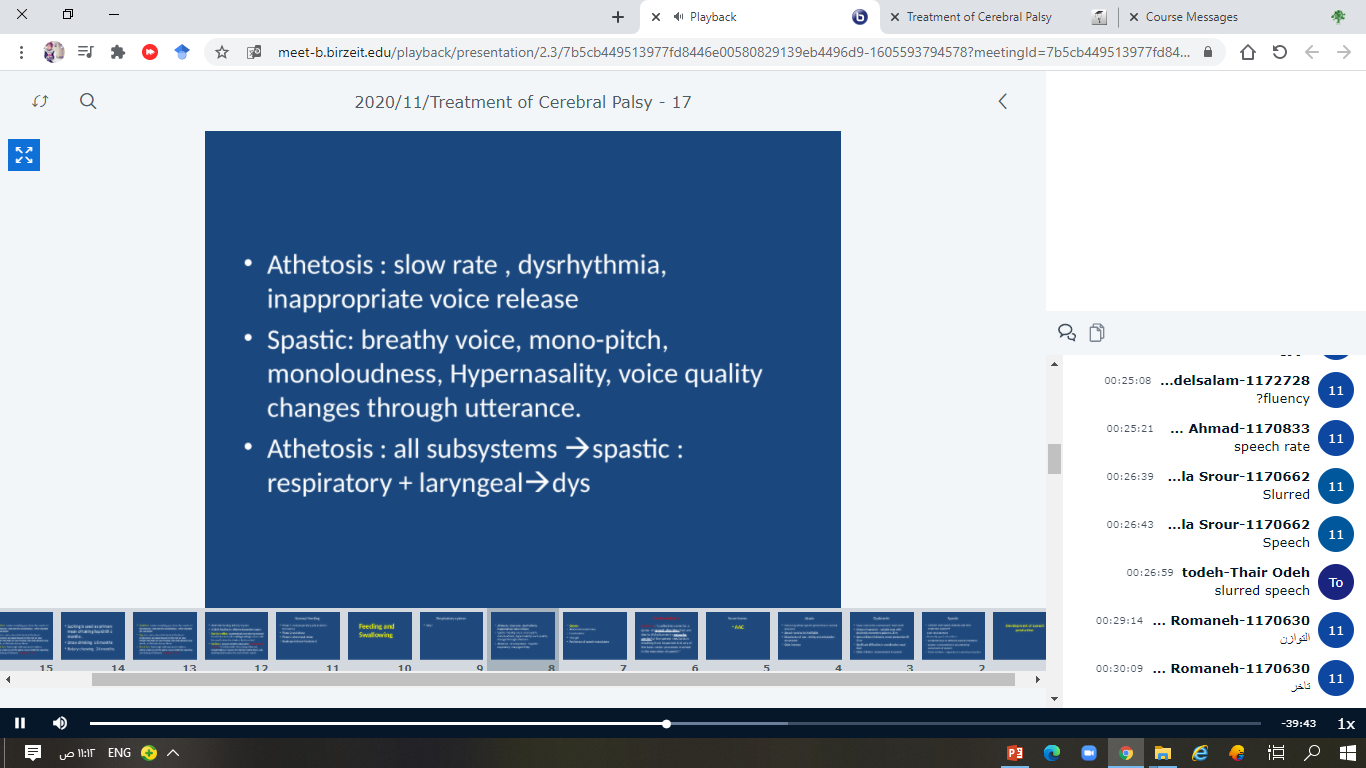 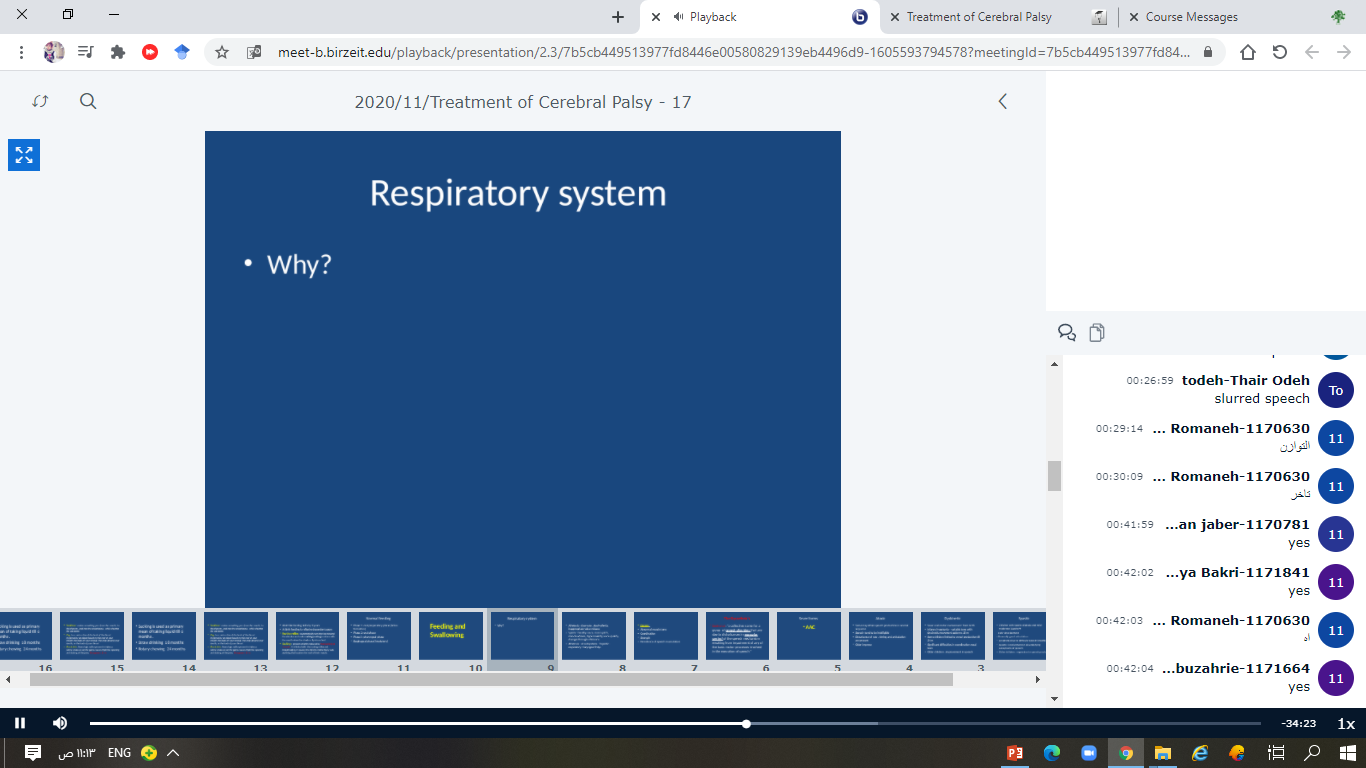 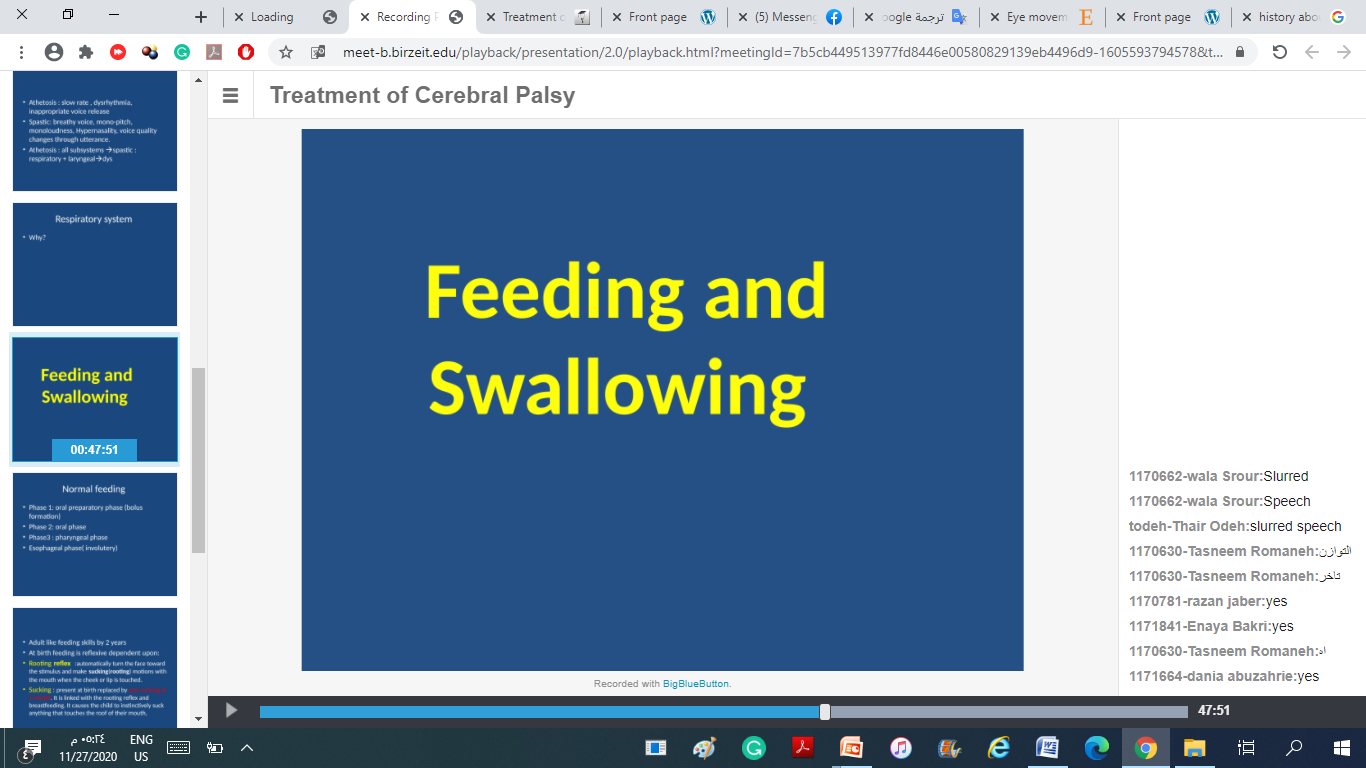 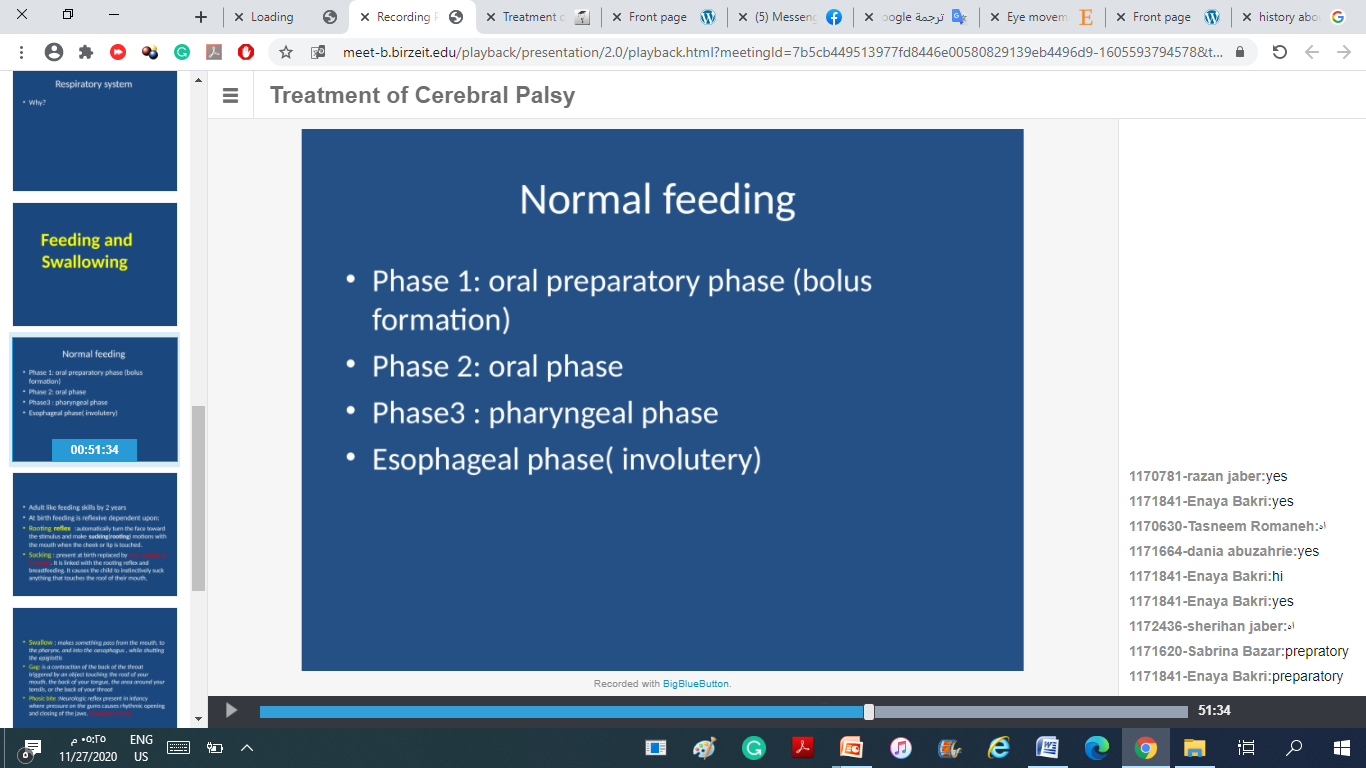 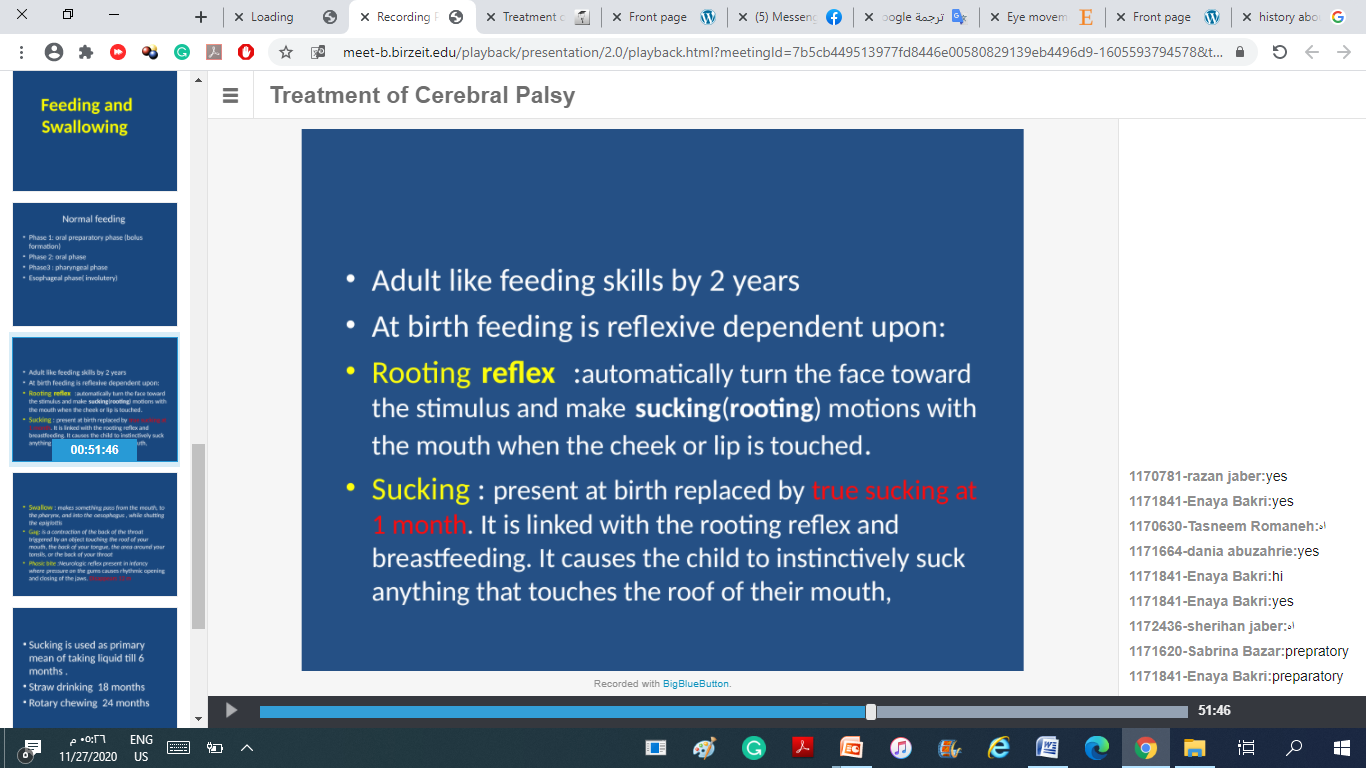 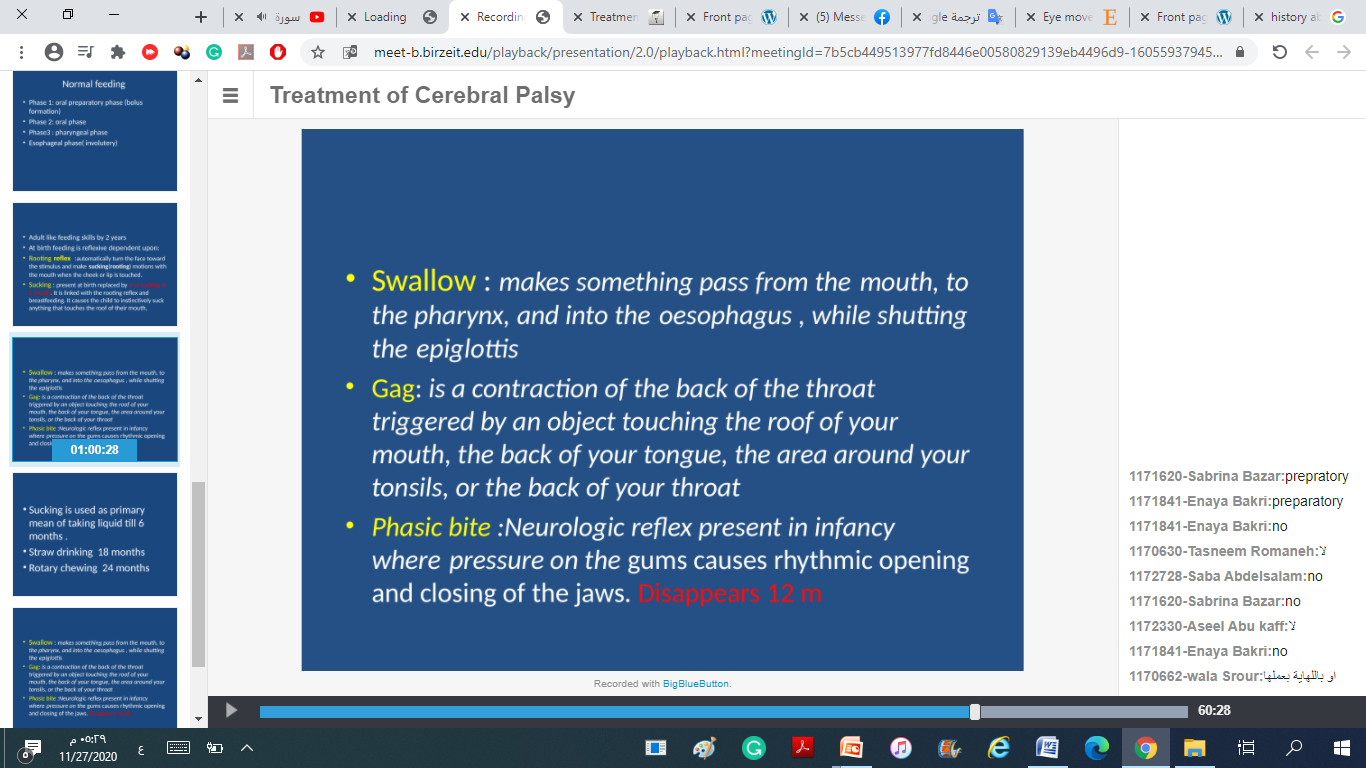 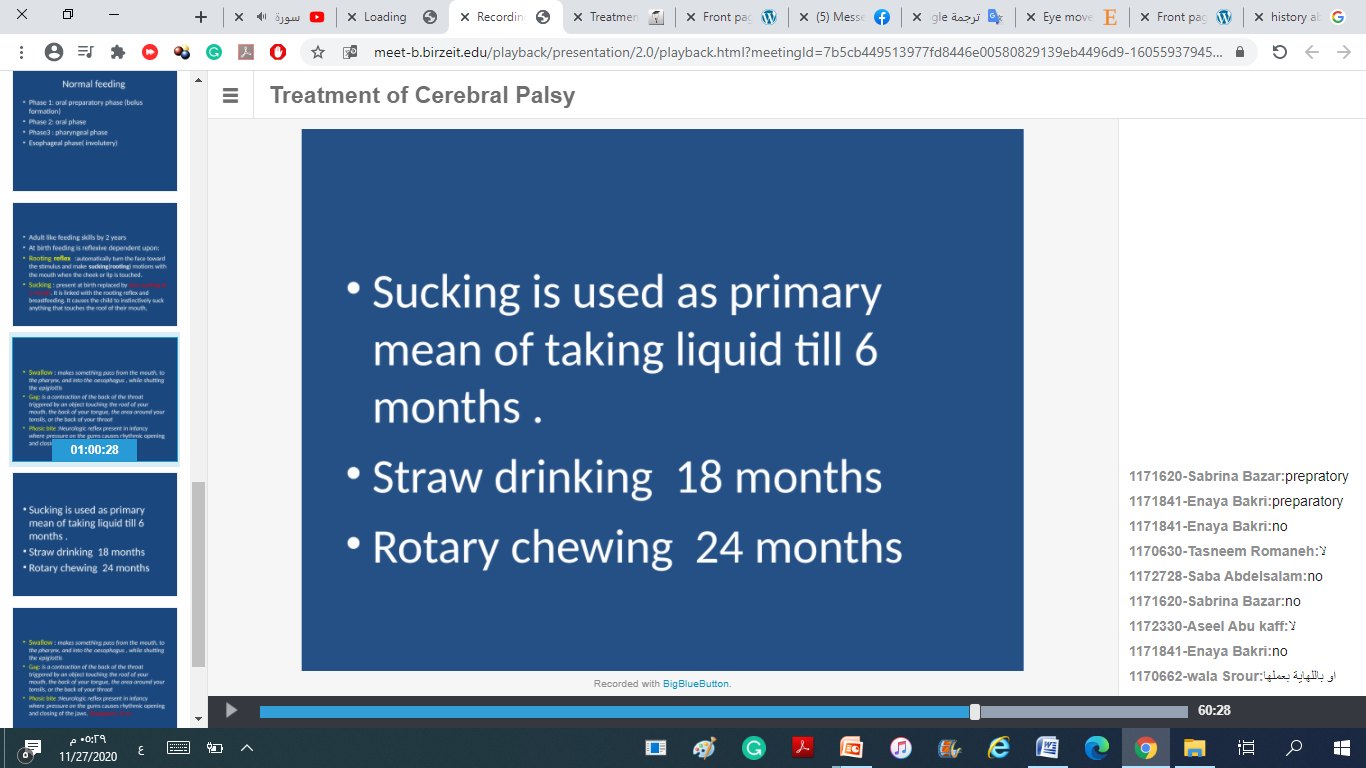 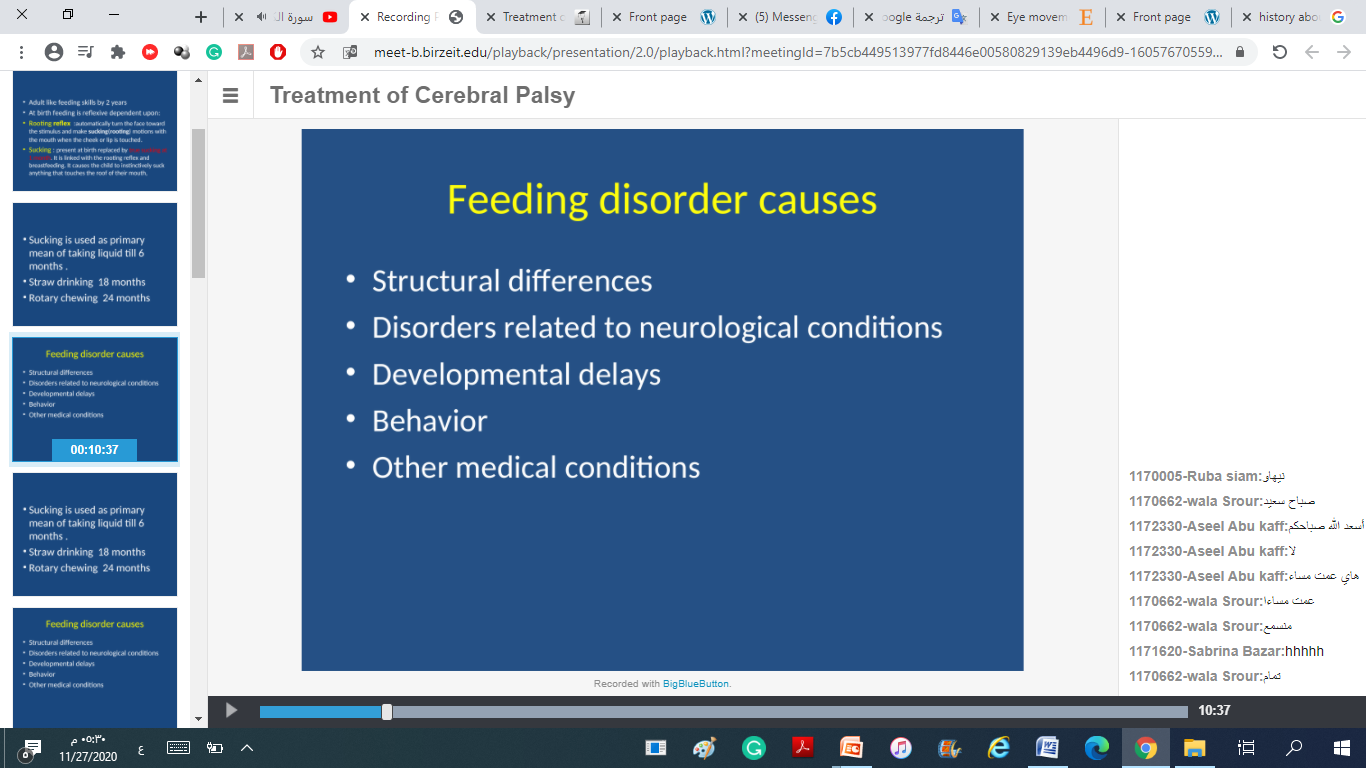 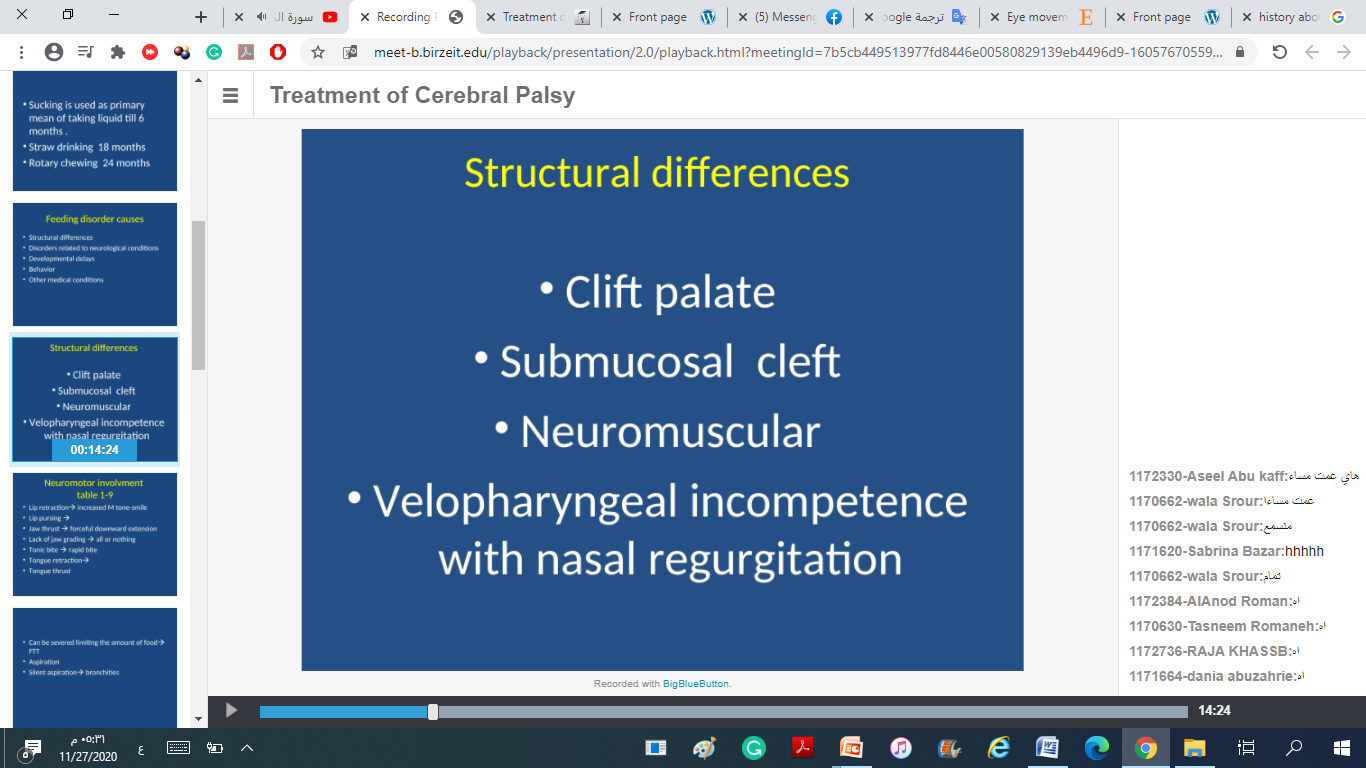 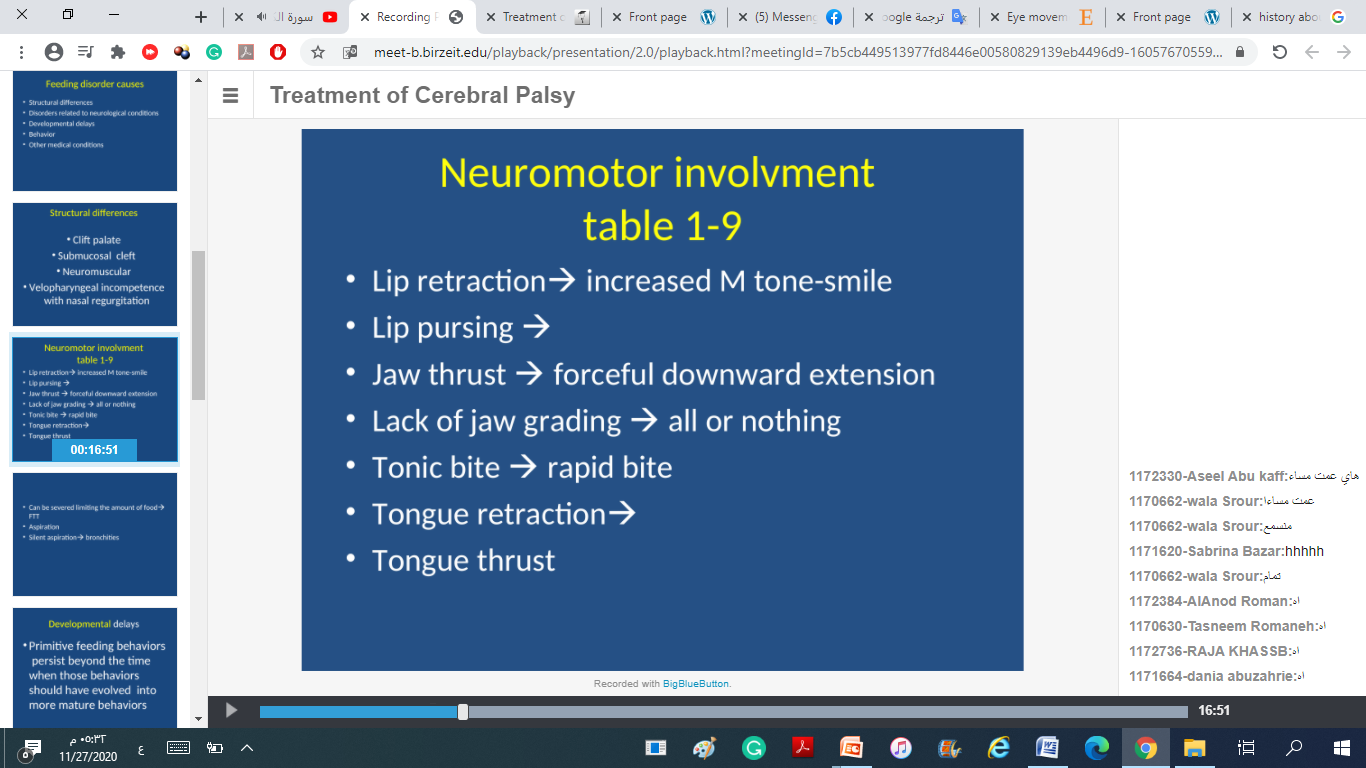 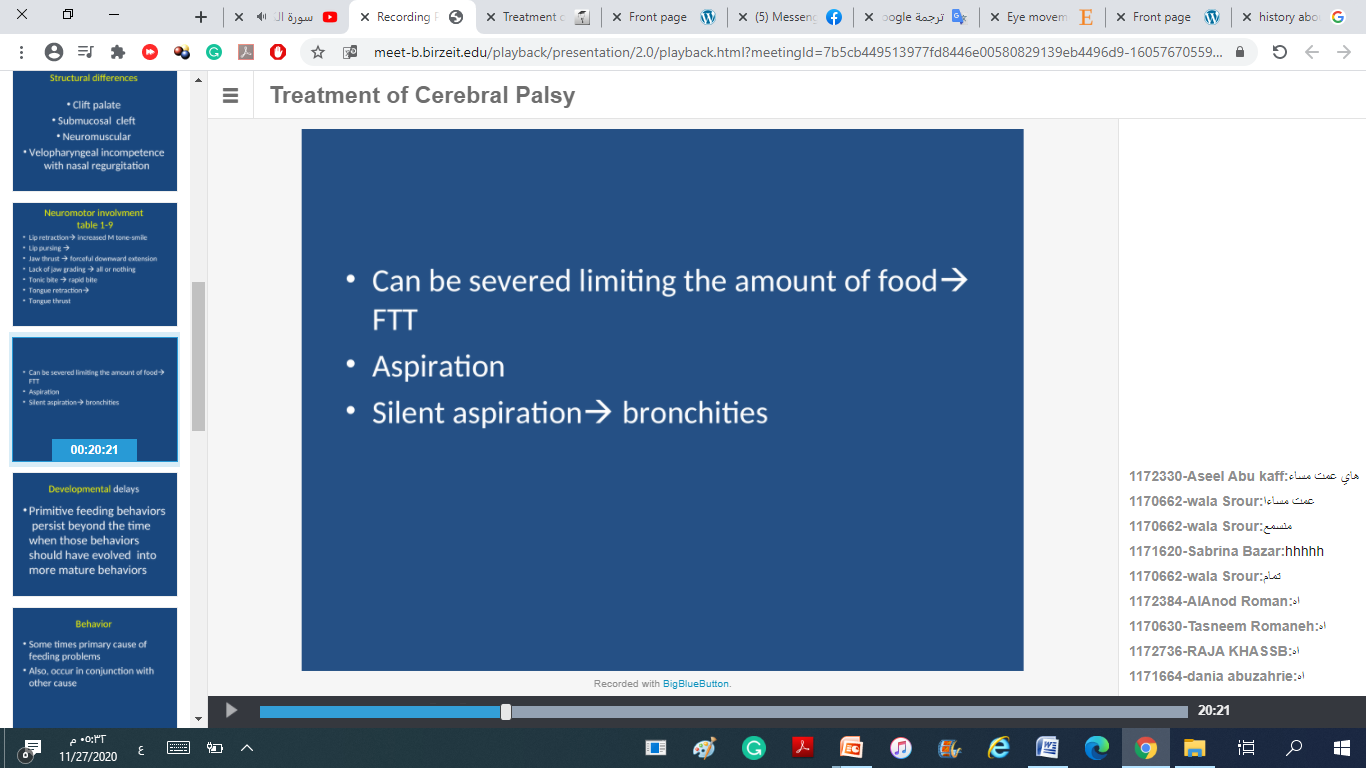 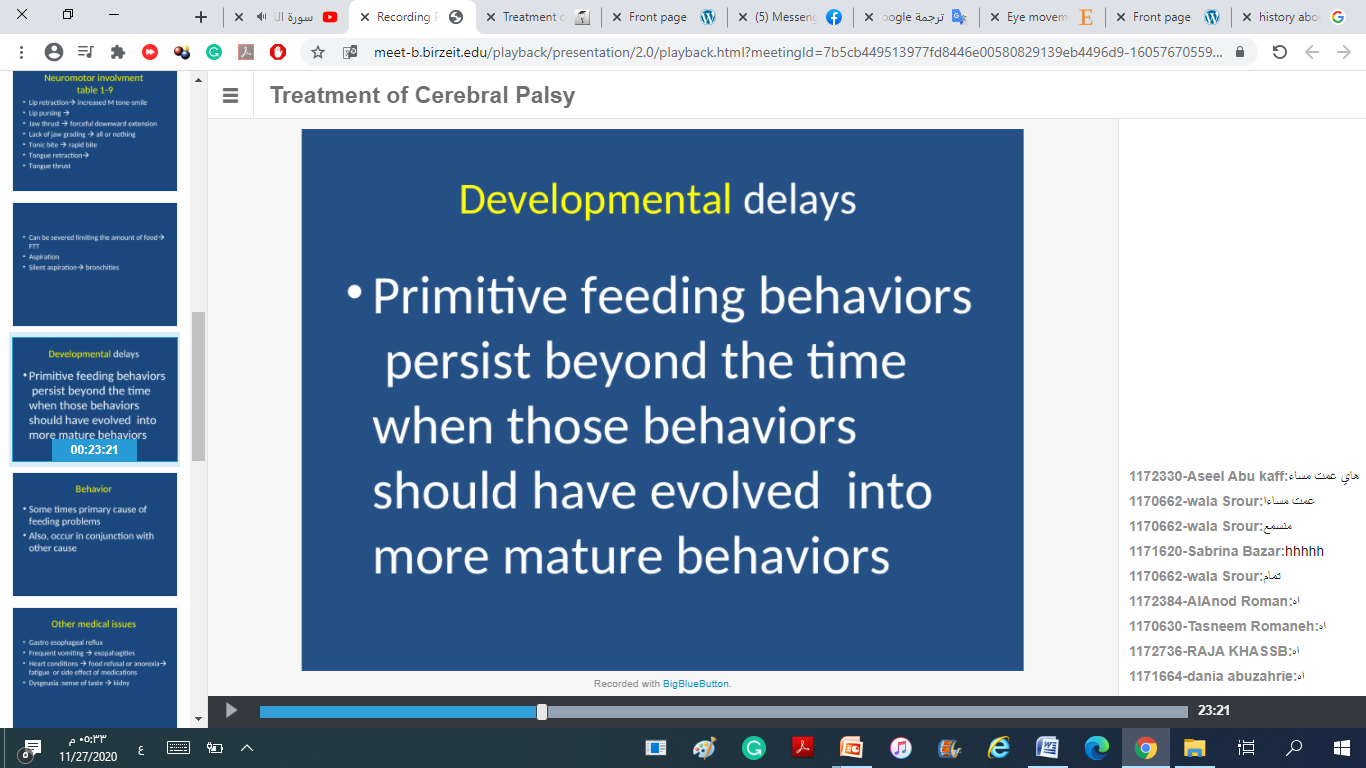 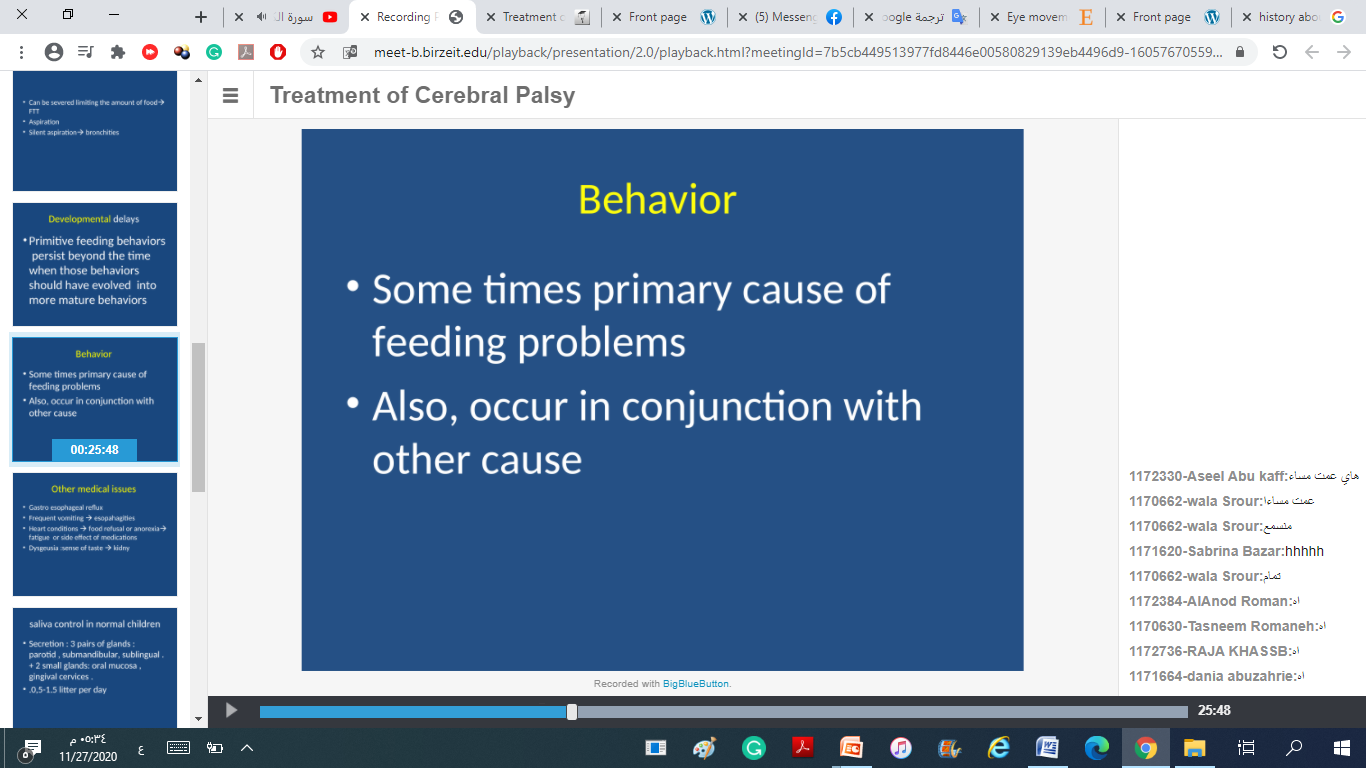 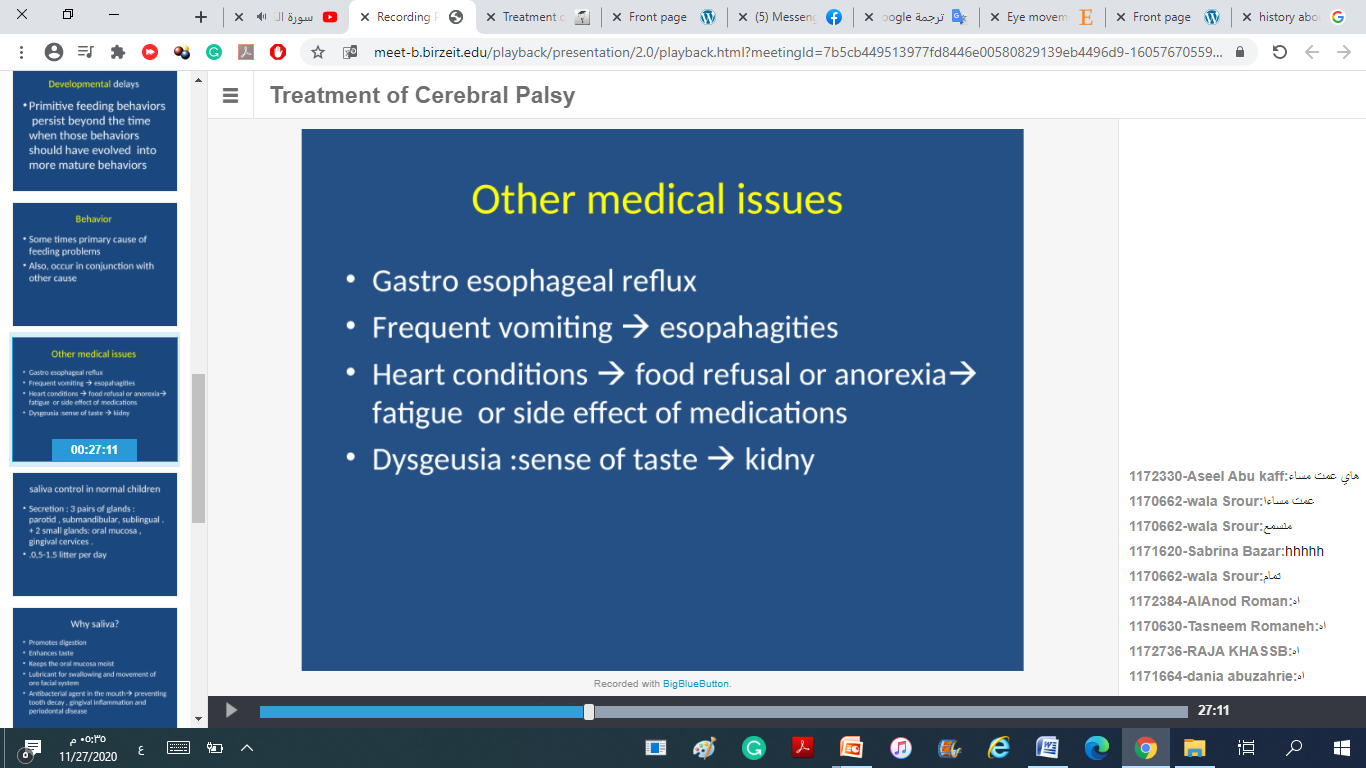 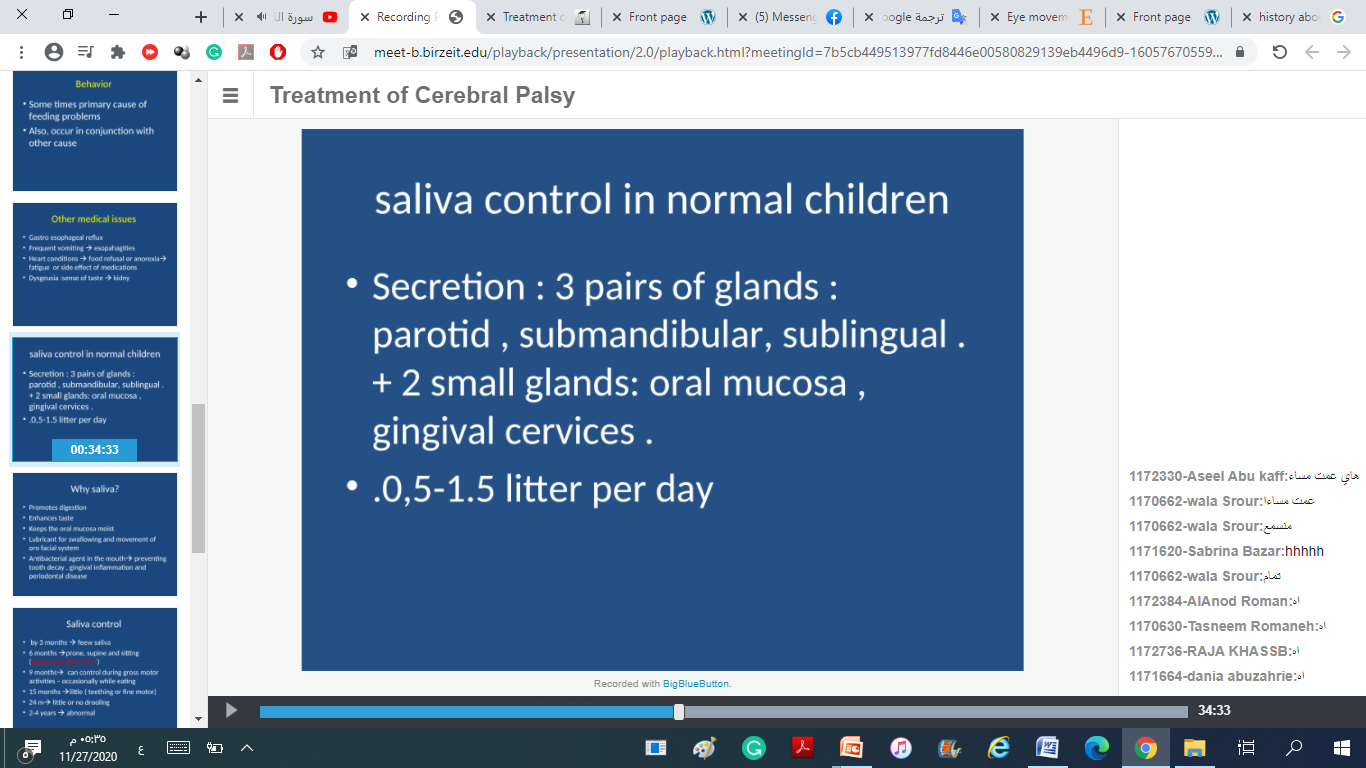 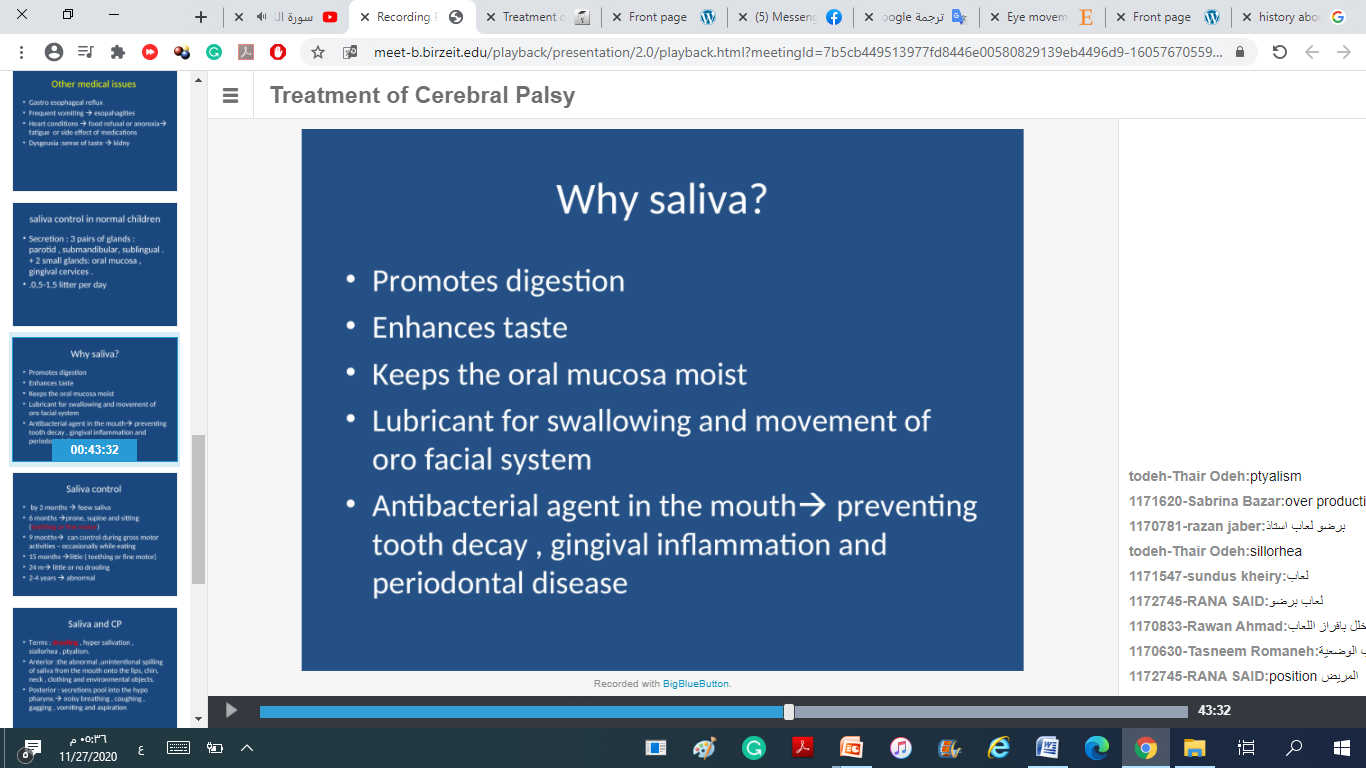 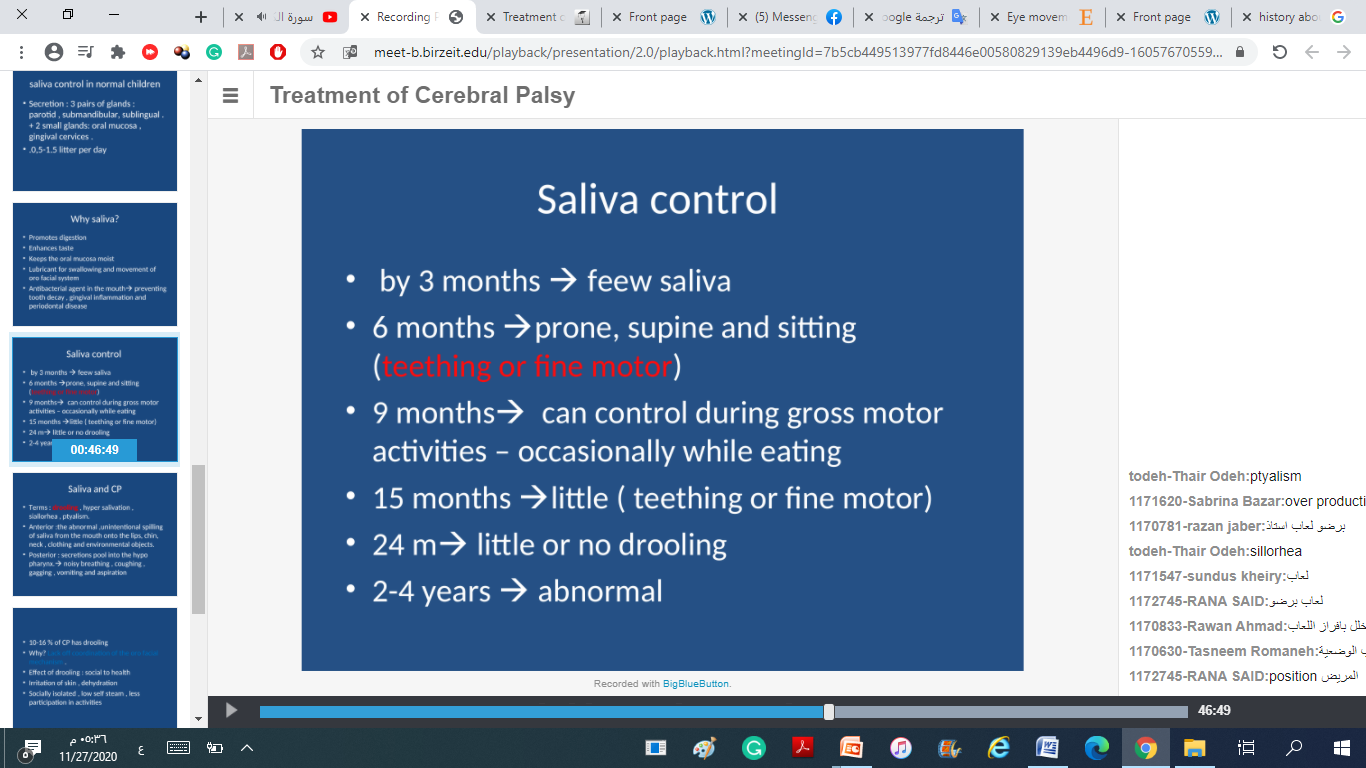 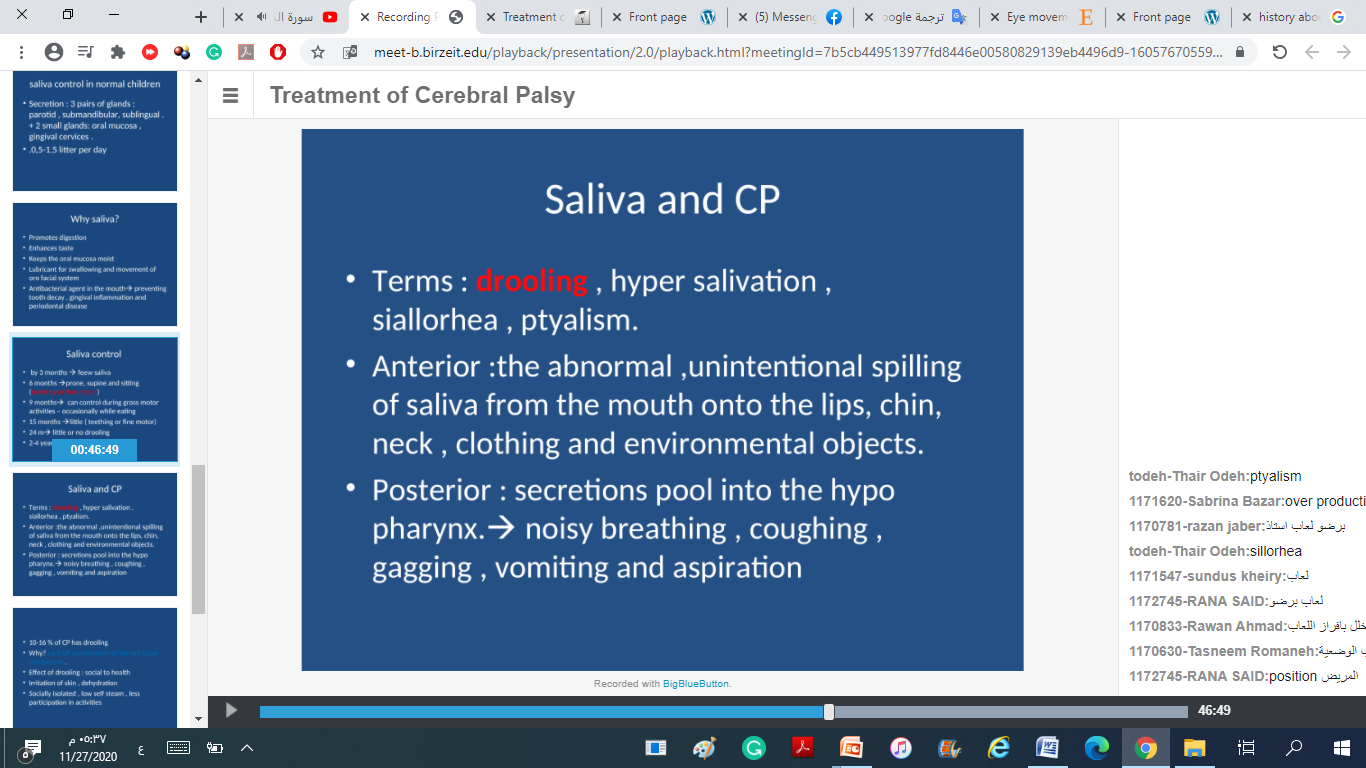 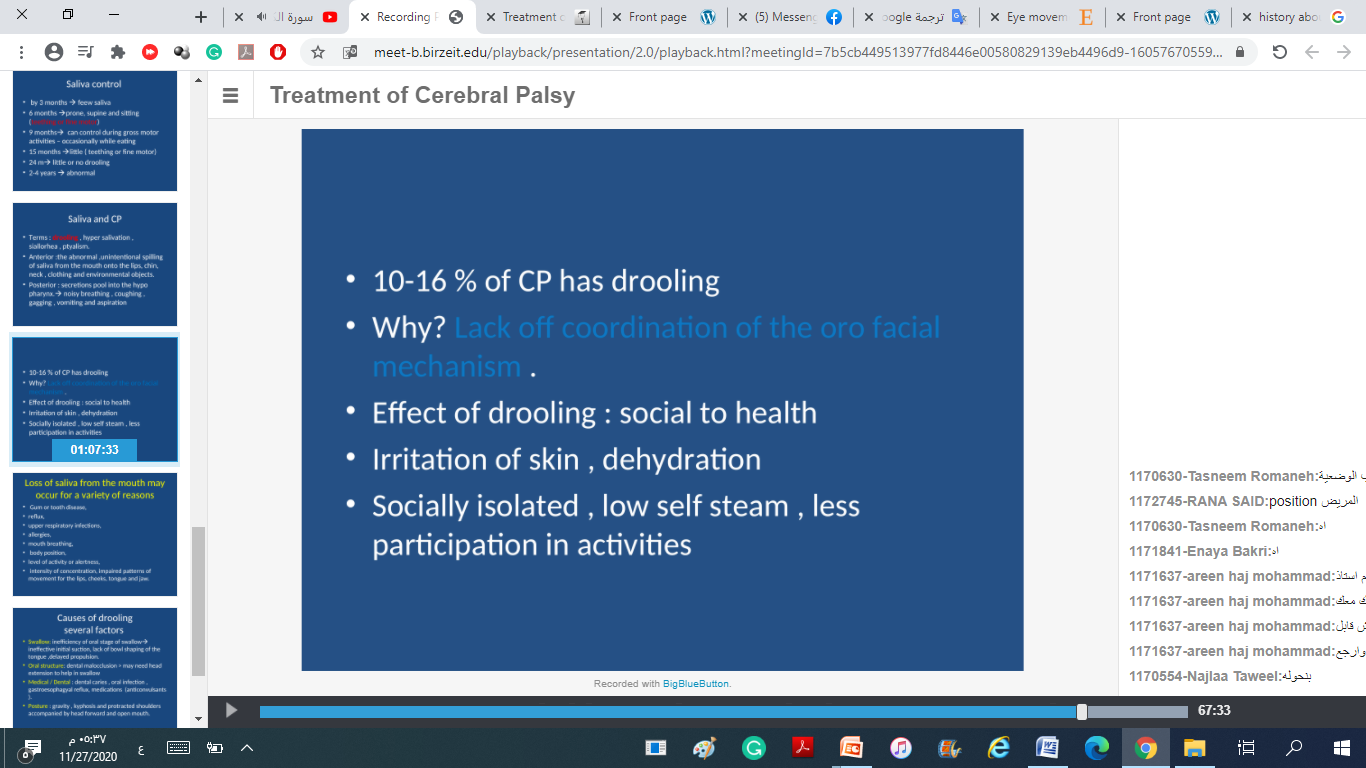 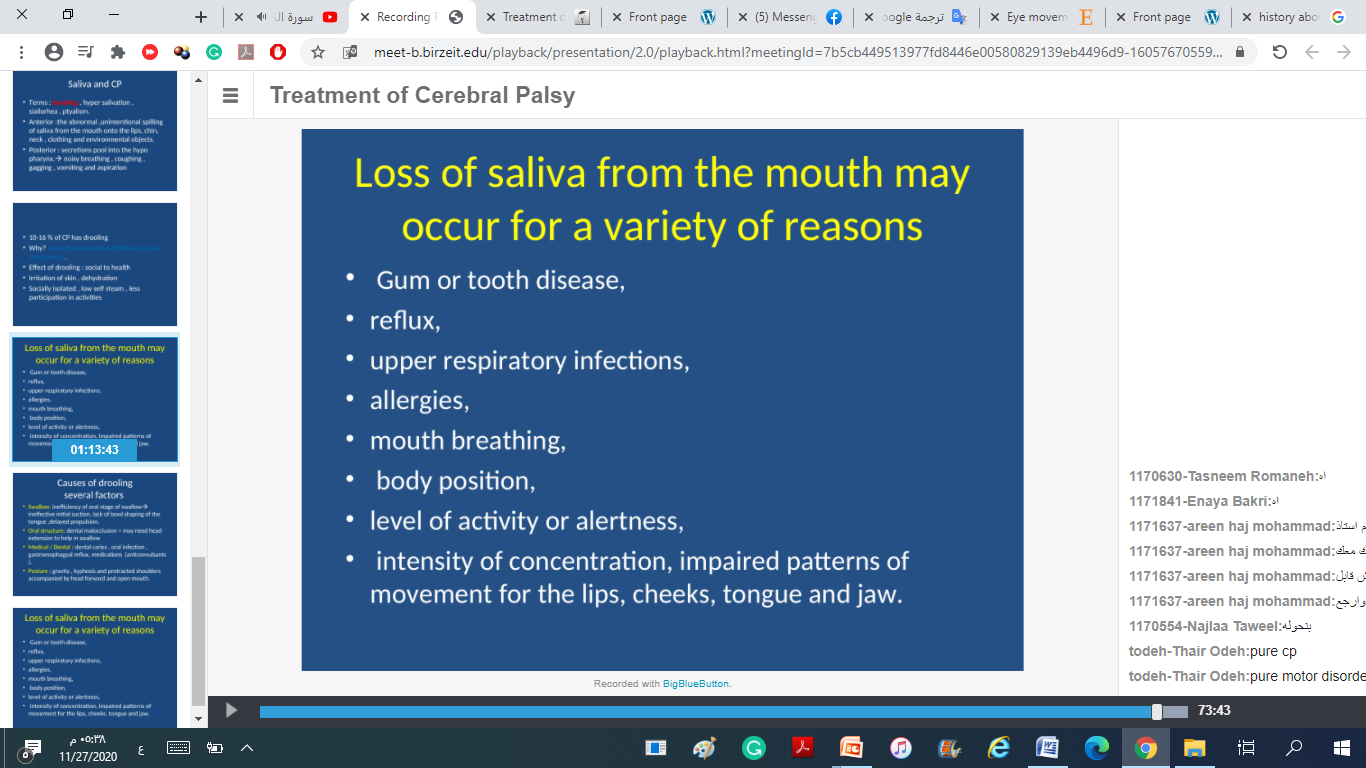 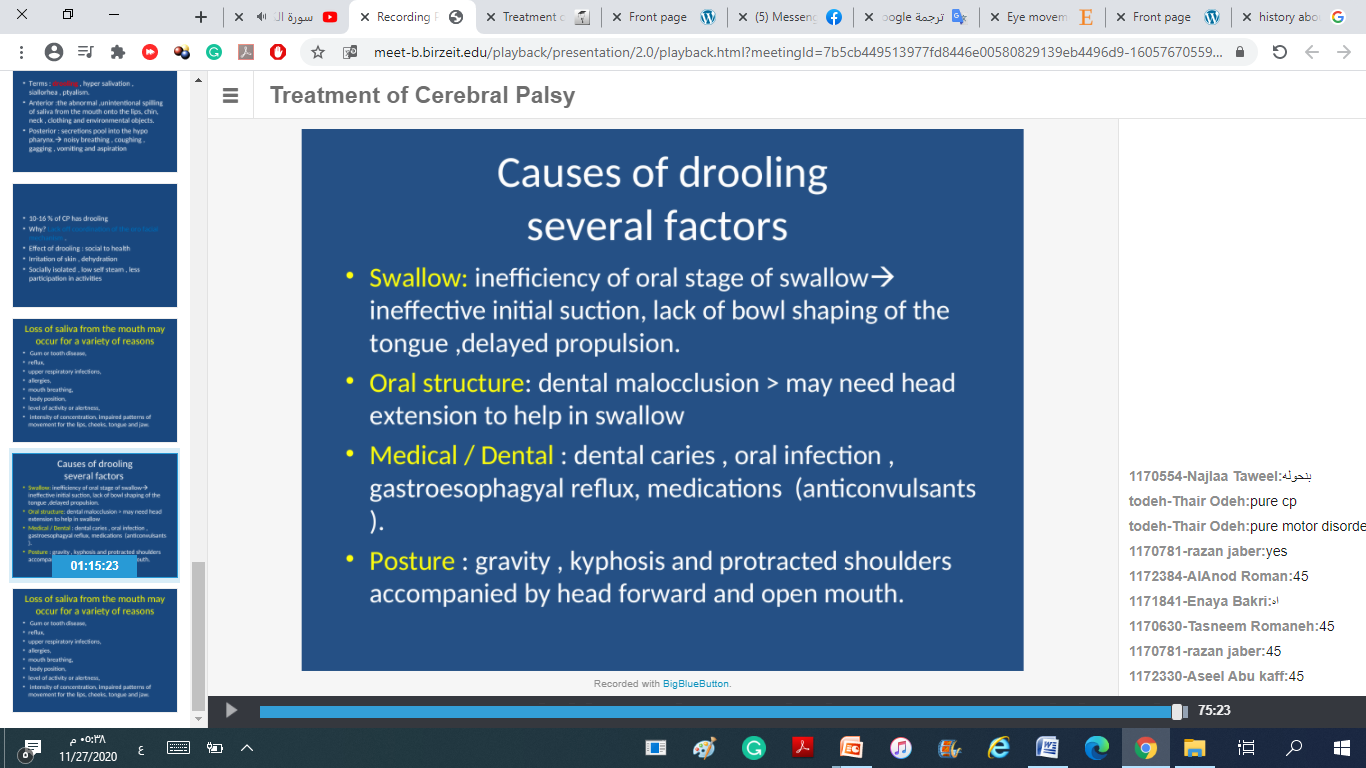 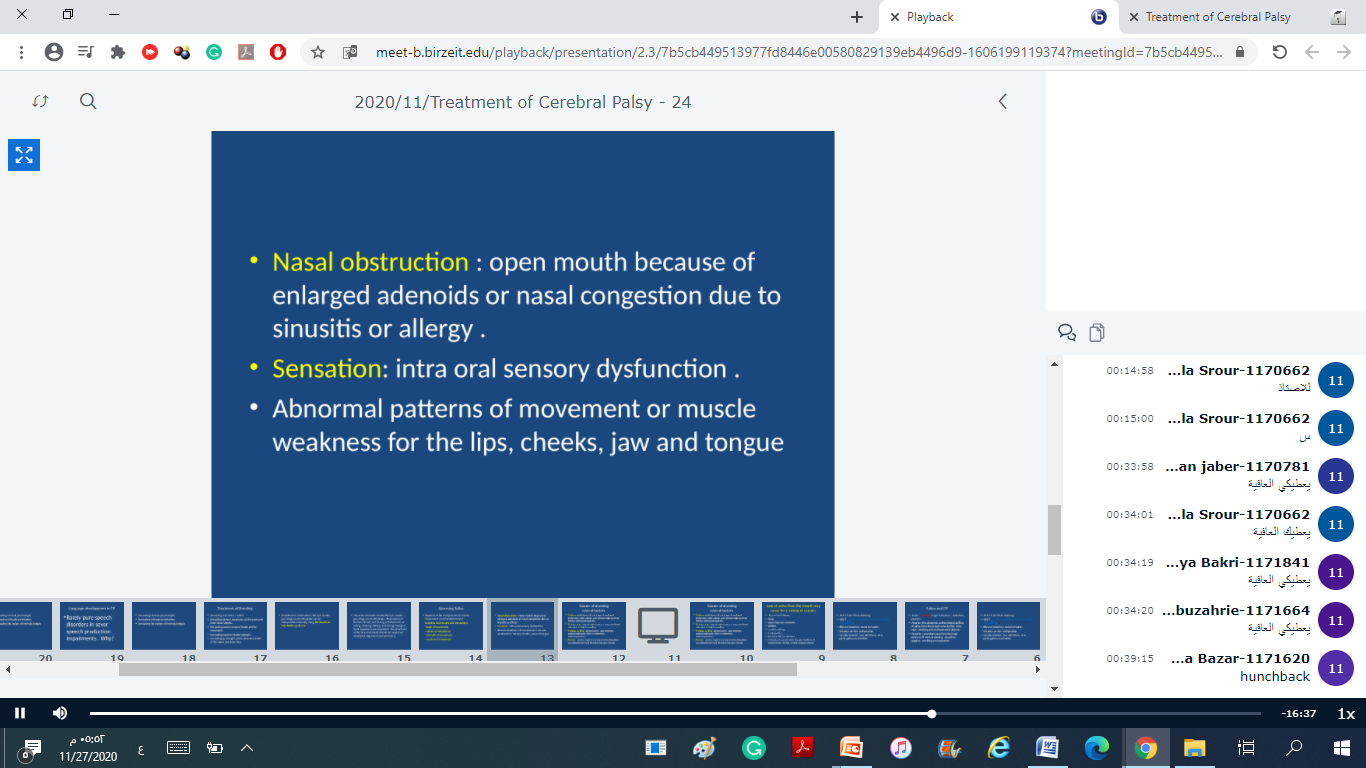 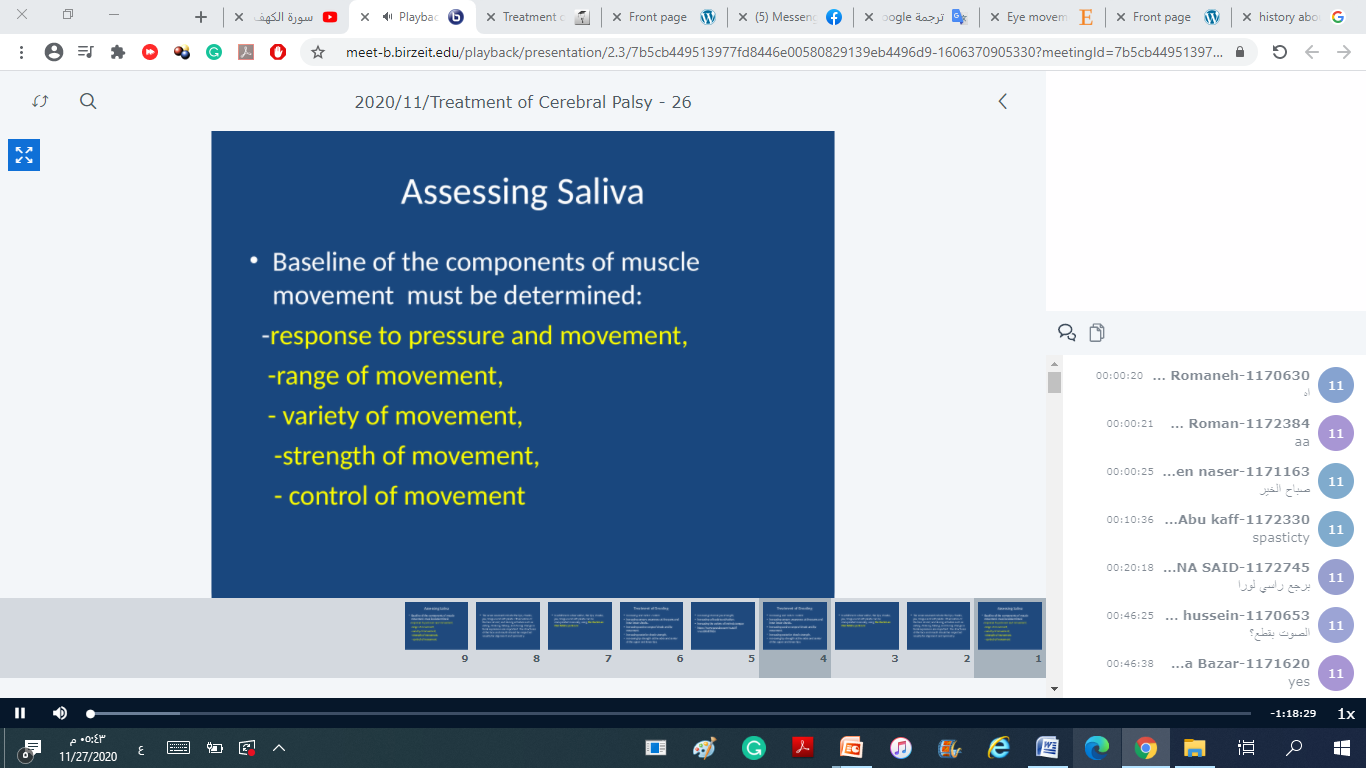 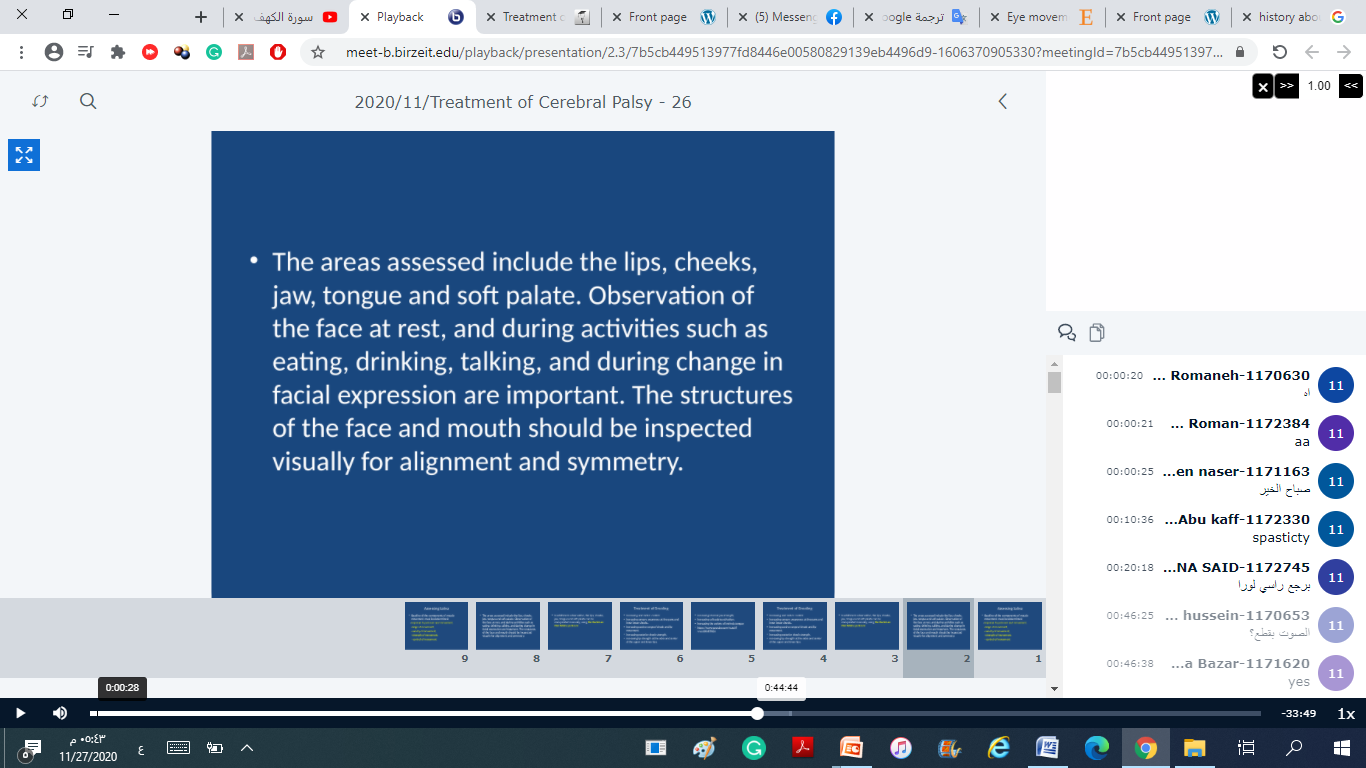 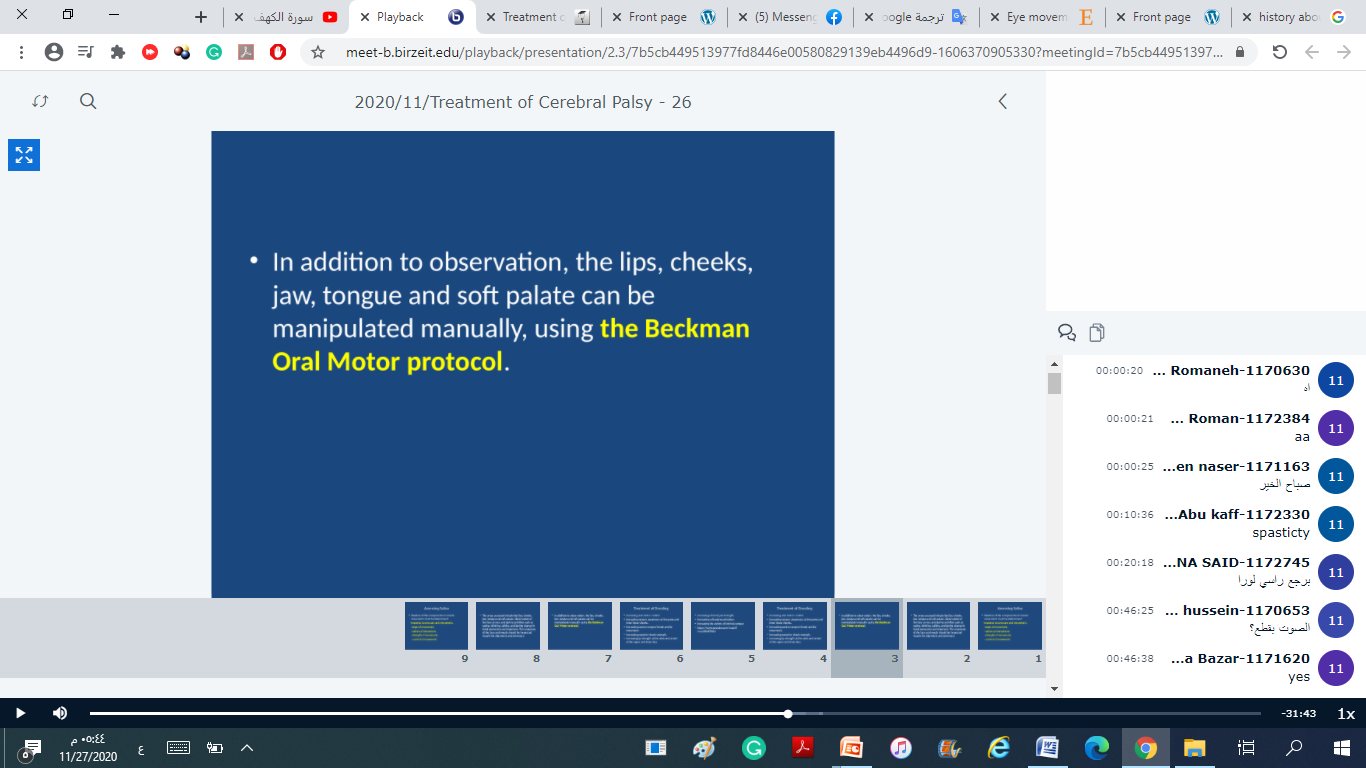 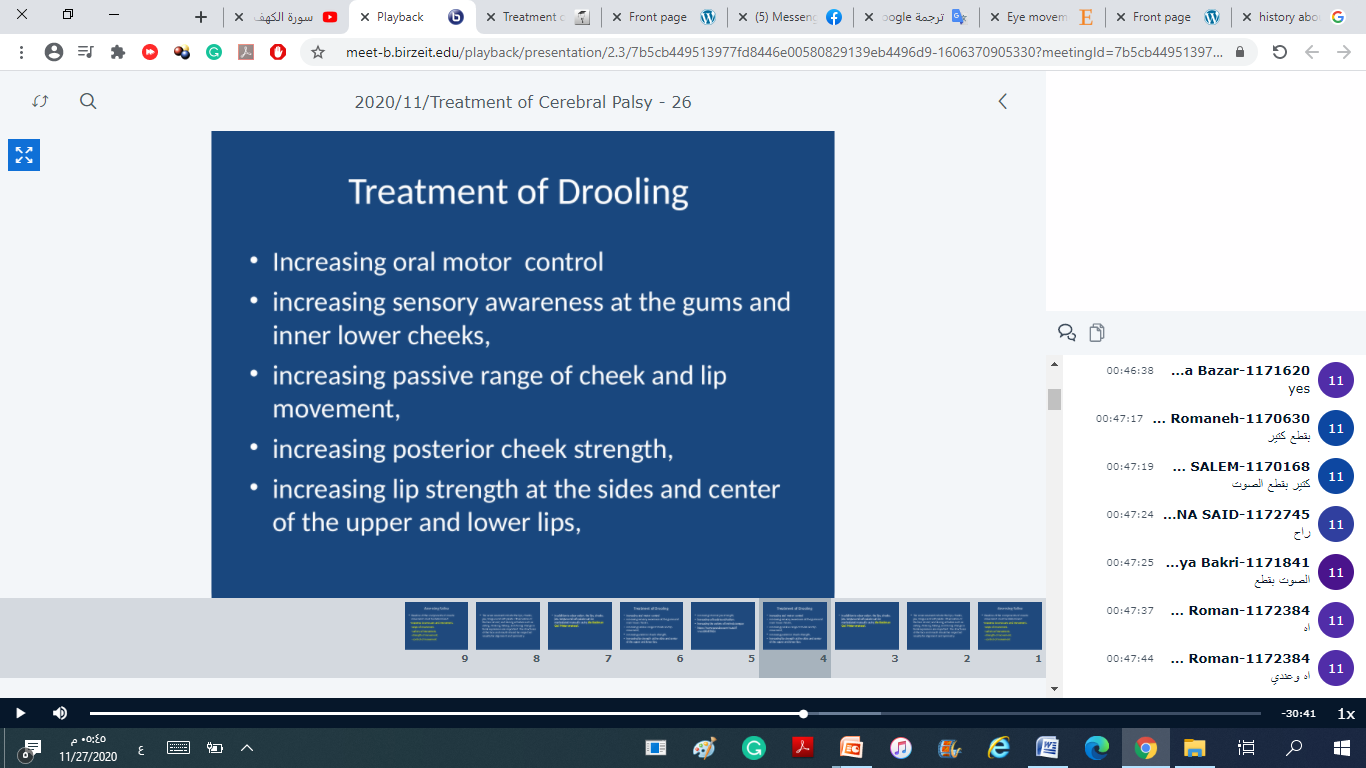 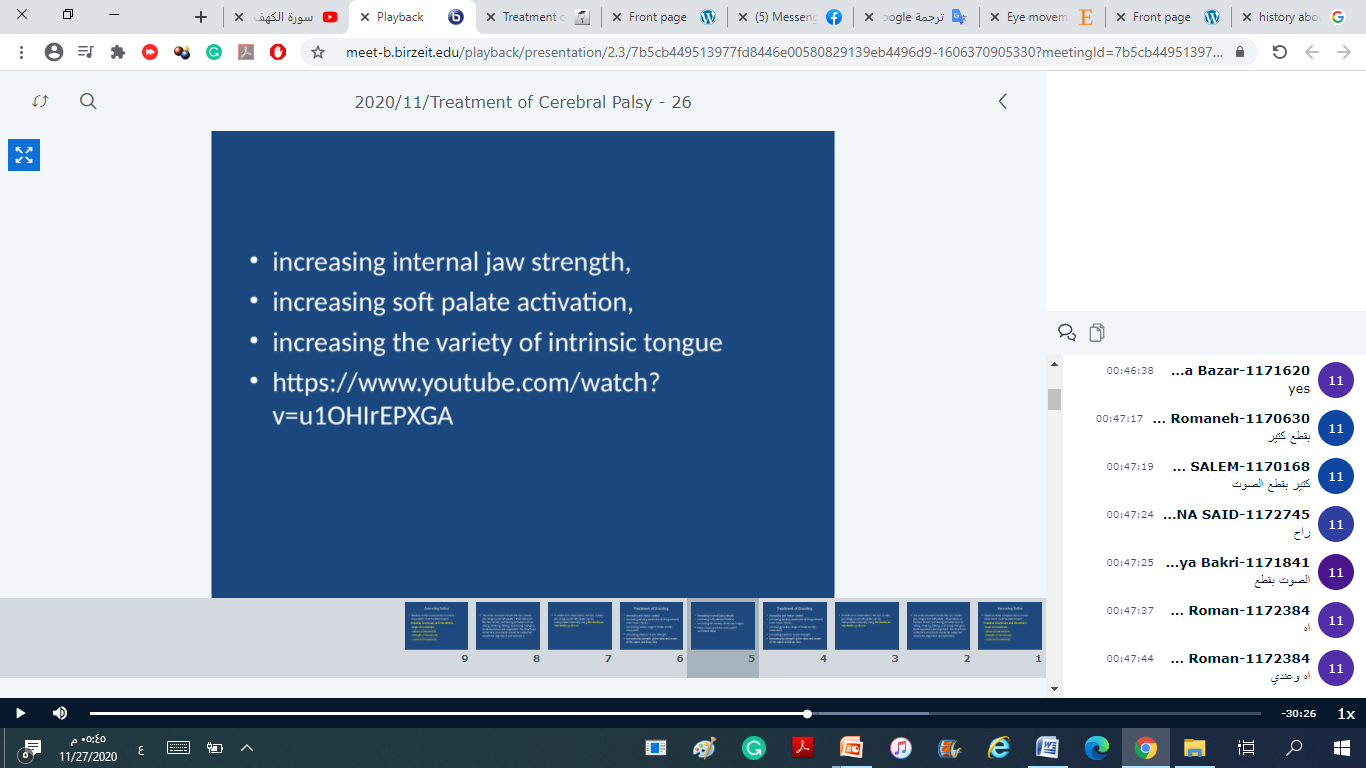 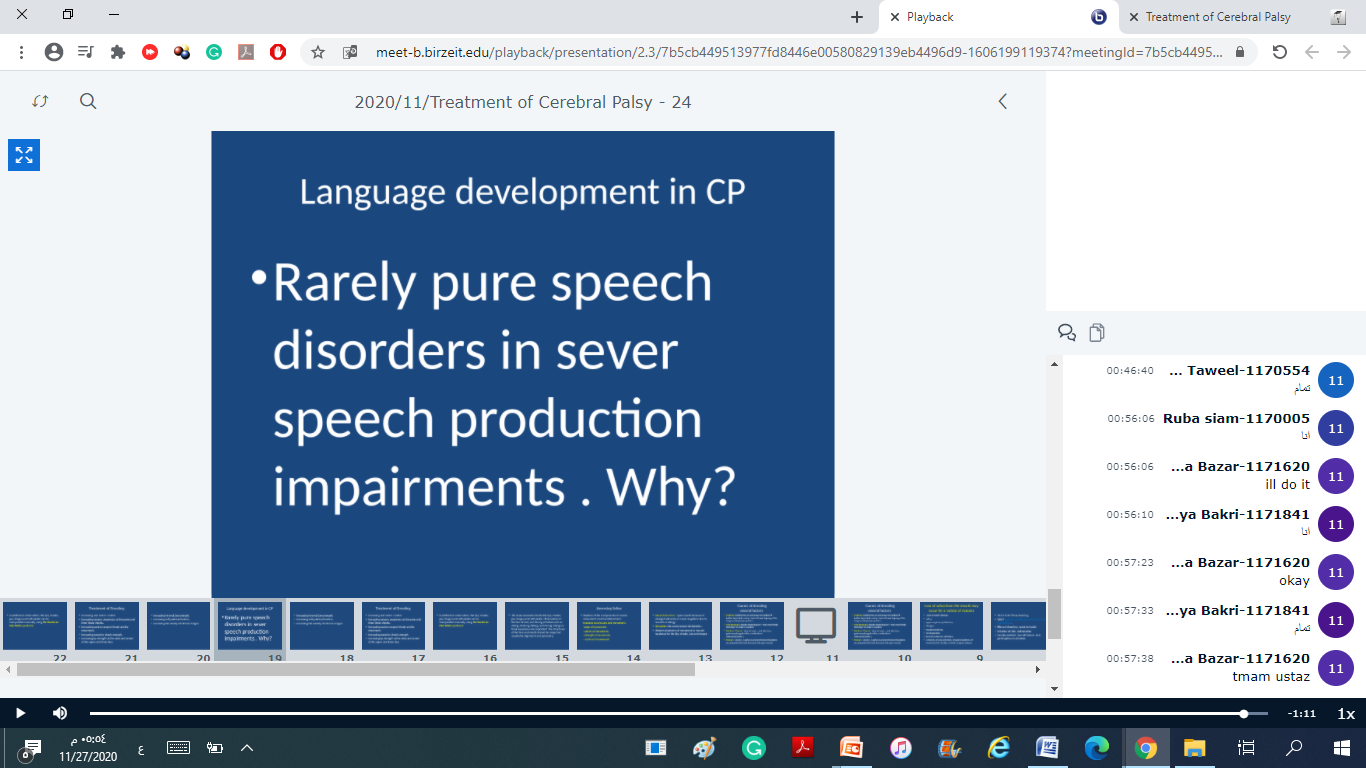